FAKTOR MANUSIA
Anna Dara Andriana S.Kom.,M.Kom
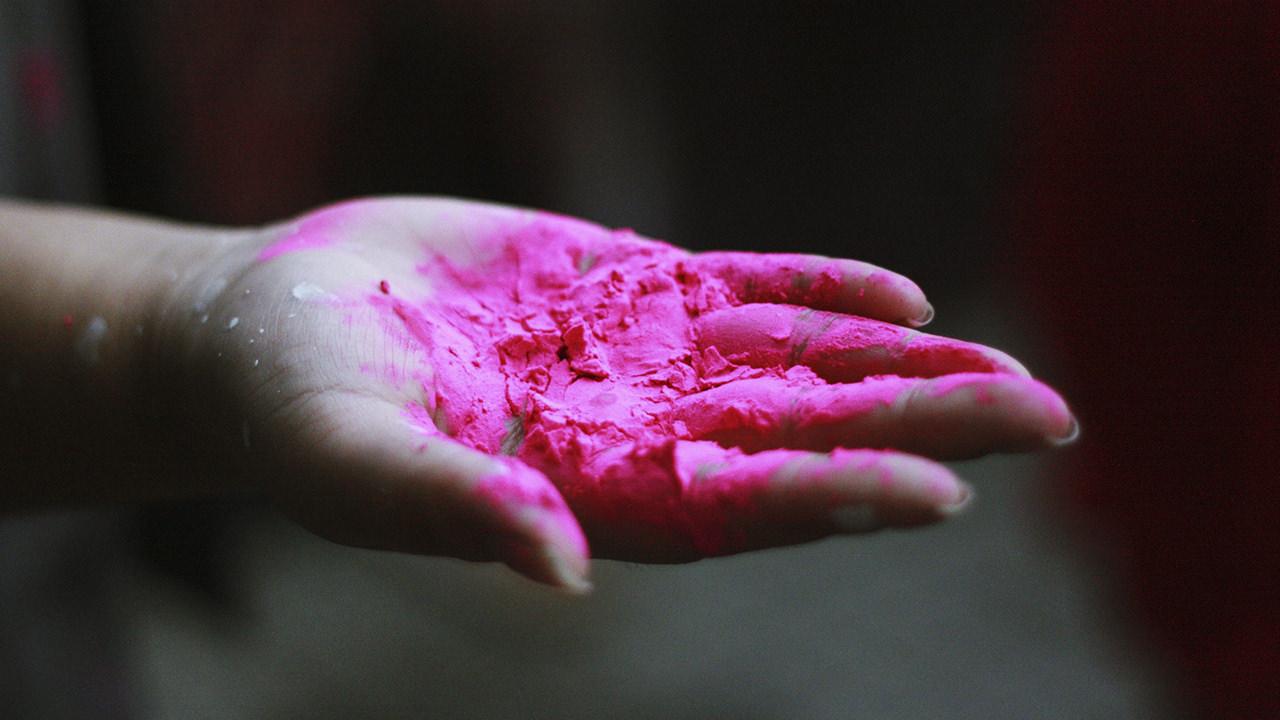 Faktor manusia
1. Pengantar
2. Pemodelan Sistem Pengolah
	2.1 Pengolahan sadar dan otomatis
	2.2 Register Sensori
	2.3 Kanal Kapasitas Rendah
	2.4 Pengingat Jangka Pendek
	2.5 Pengingat Jangka Panjang
	2.6 Sikap dan Kecemasan Pengguna
3.  Pengendali Motorik
4.  Panca indera
5  Lingkungan Sekitar
	5.1 Lingkungan sosial
	5.2 Lingkungan kognitif
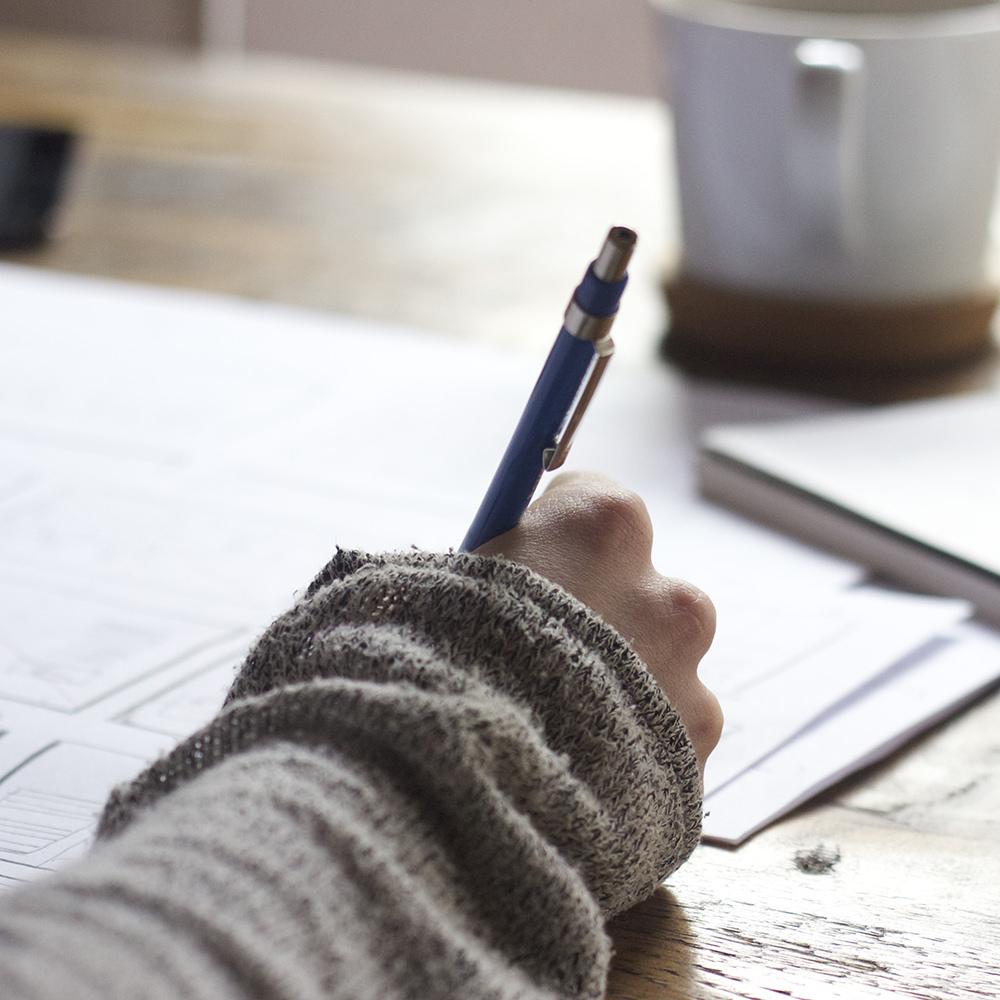 PENGANTAR
3
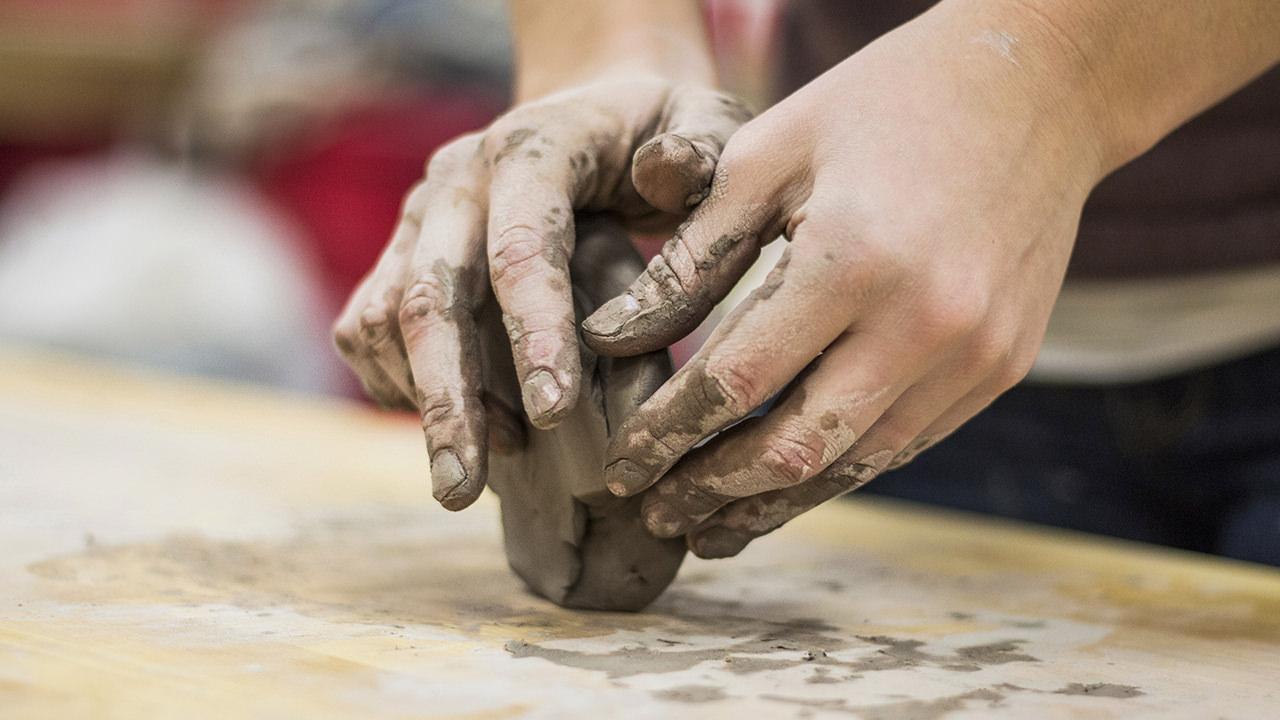 KOMPUTER
PENGANTAR
HARDWARE
SOFTWARE
BRAINWARE
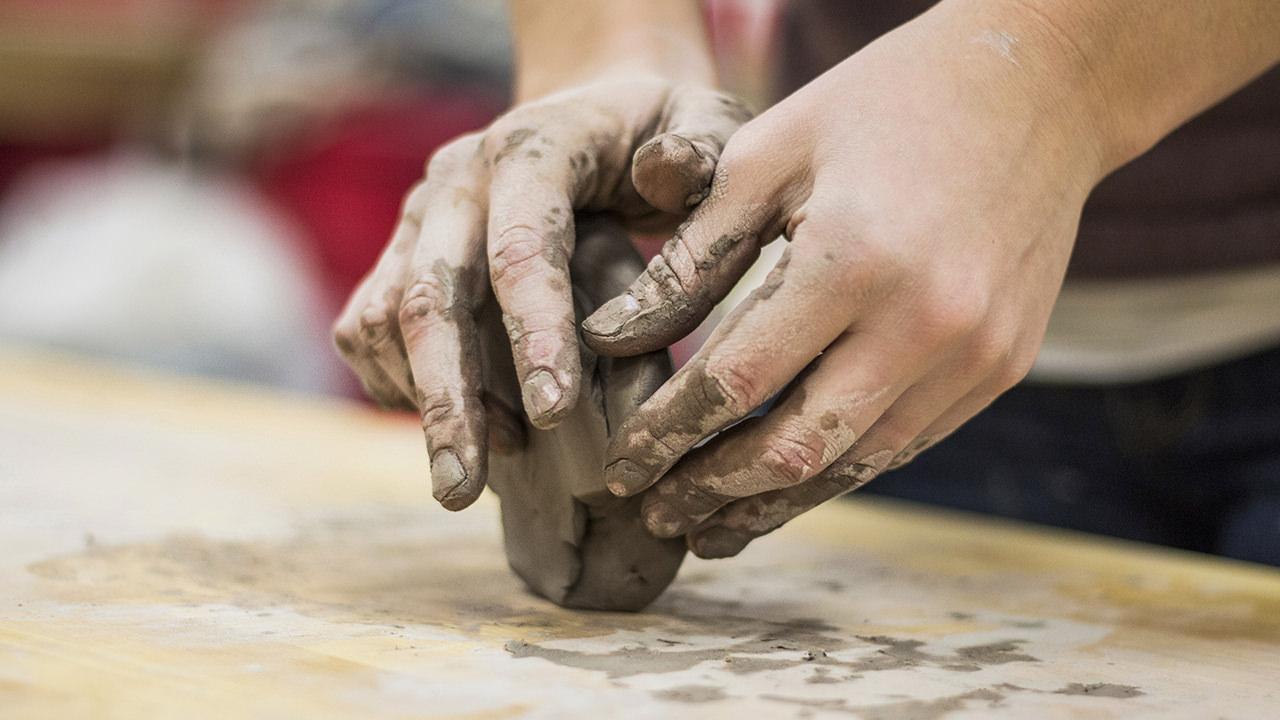 PERBANDINGAN KECAKAPAN RELATIF MANUSIA DAN KOMPUTER
PENGANTAR
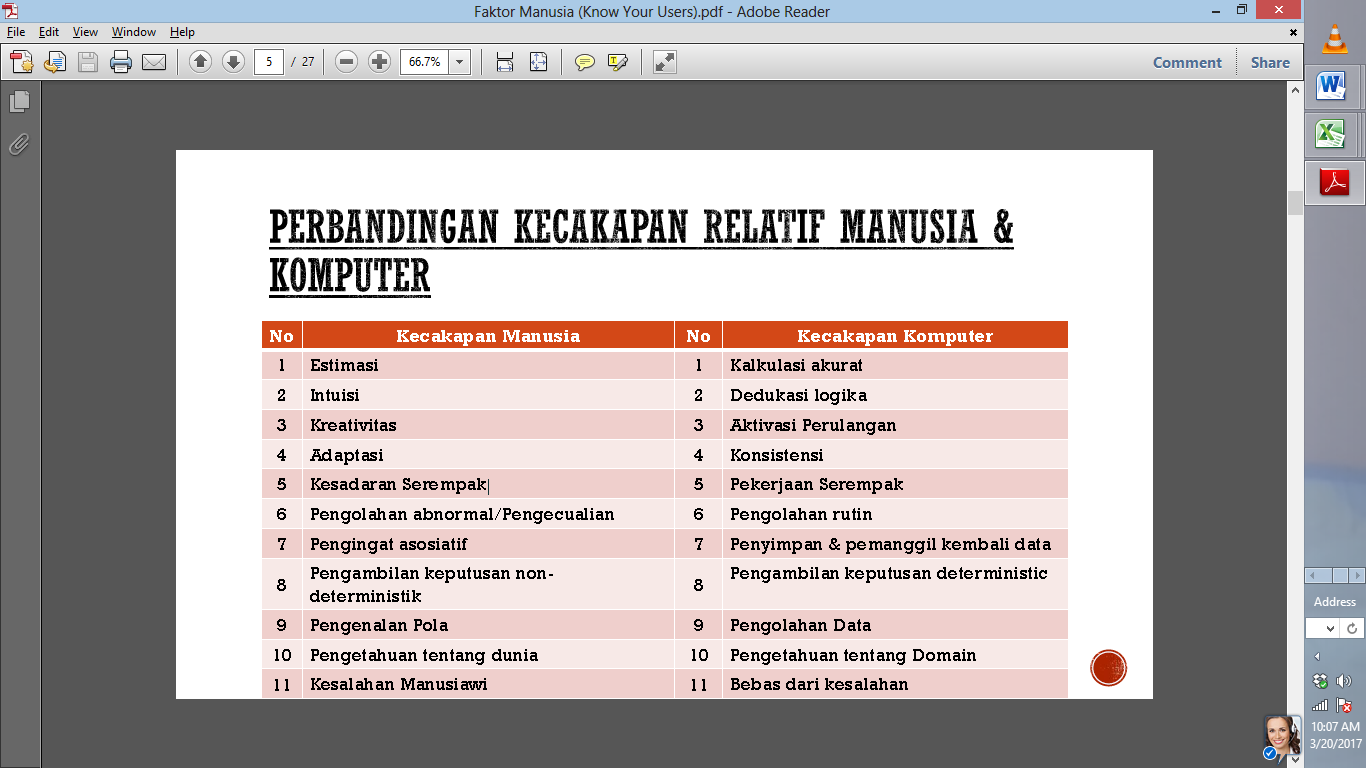 PEMODELAN SISTEM PENGOLAH
Manusia dan komputer memiliki kesamaan dalam sistem pengolahan, pada garis besarnya, manusia dan komputer memiliki piranti masukan, pengolahan dan piranti keluaran
7
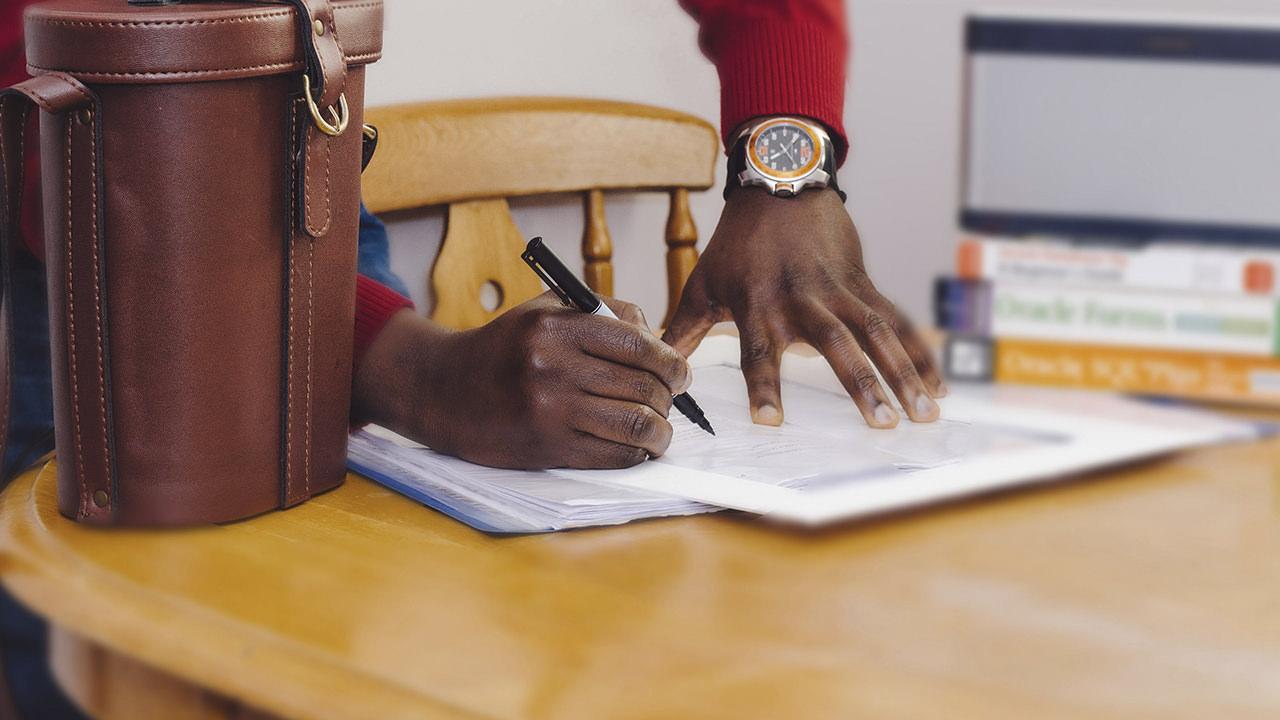 Pemodelan sistem pengolahan pada manusia dan komputer
PEMODELAN SISTEM PENGOLAH
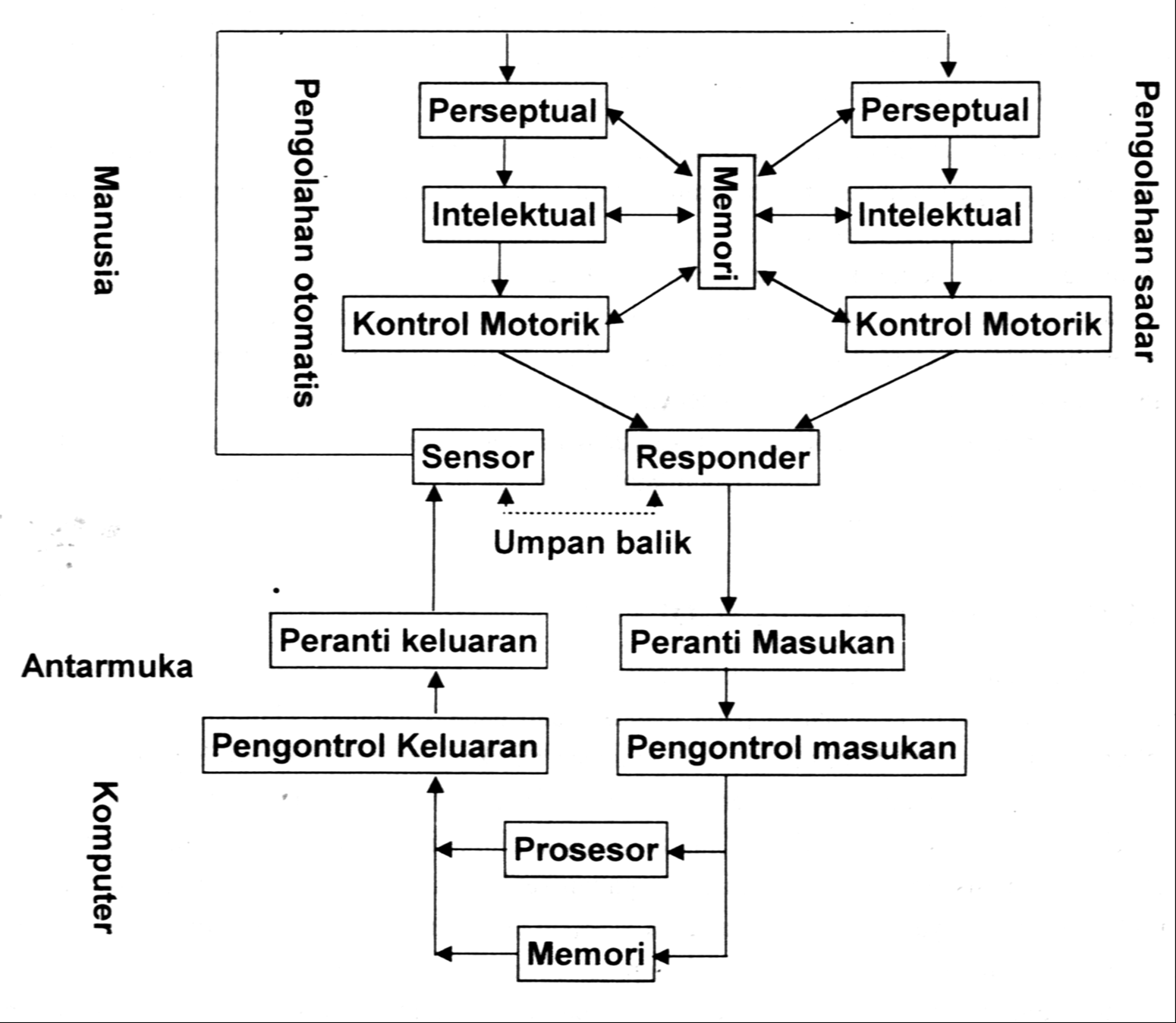 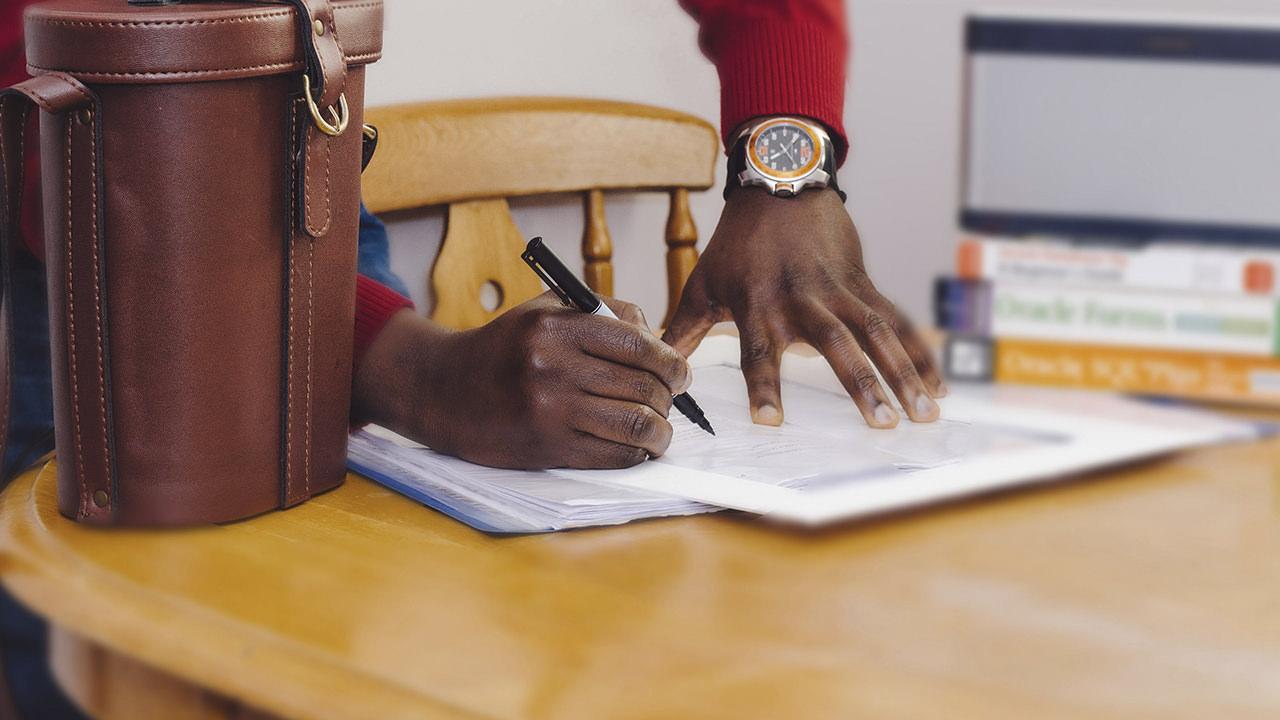 PENGOLAHAN SECARA SADAR DAN OTOMATIS
2.2.1
Pengolahan secara sadar :
ketika rangsangan yang datang dibawa kebagian intelektual dan memerlukan beberapa waktu untuk menghasilkan tanggapan


Pengolahan secara otomatis:
Tindakan yang refleks dan hanya memerlukan waktu yang sangat pendek
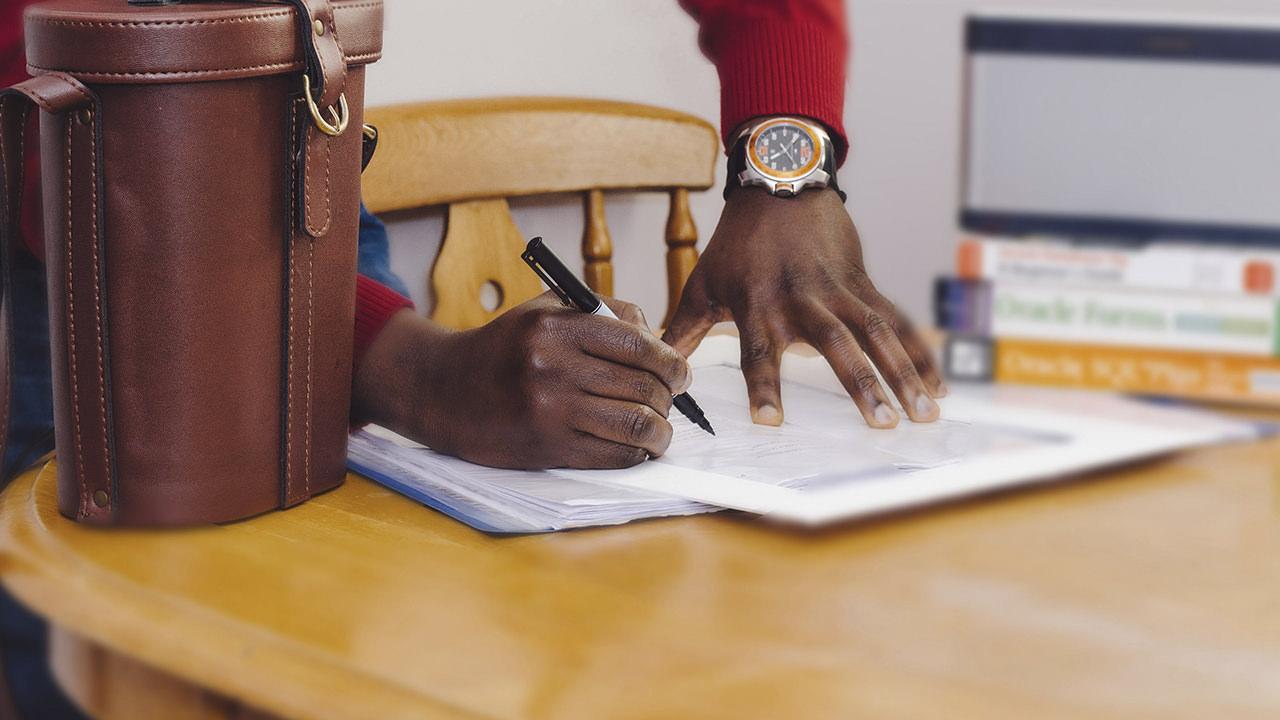 Register sensori
2.2.2
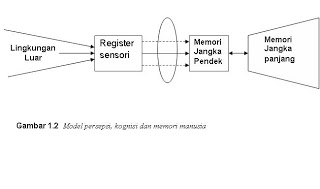 Register sensori,  yang menerima informasi dari luar dan akan memegang informasi untuk waktu singkat contohnya( mata, telinga, dsb)
Memori jangka pendek, yang menyimpan informasi terbatas untuk periode pendek (beberapa detik)
Memori jangka panjang, yang akan menyimpan informasio untuk jangna yang tidak ditentukan
11
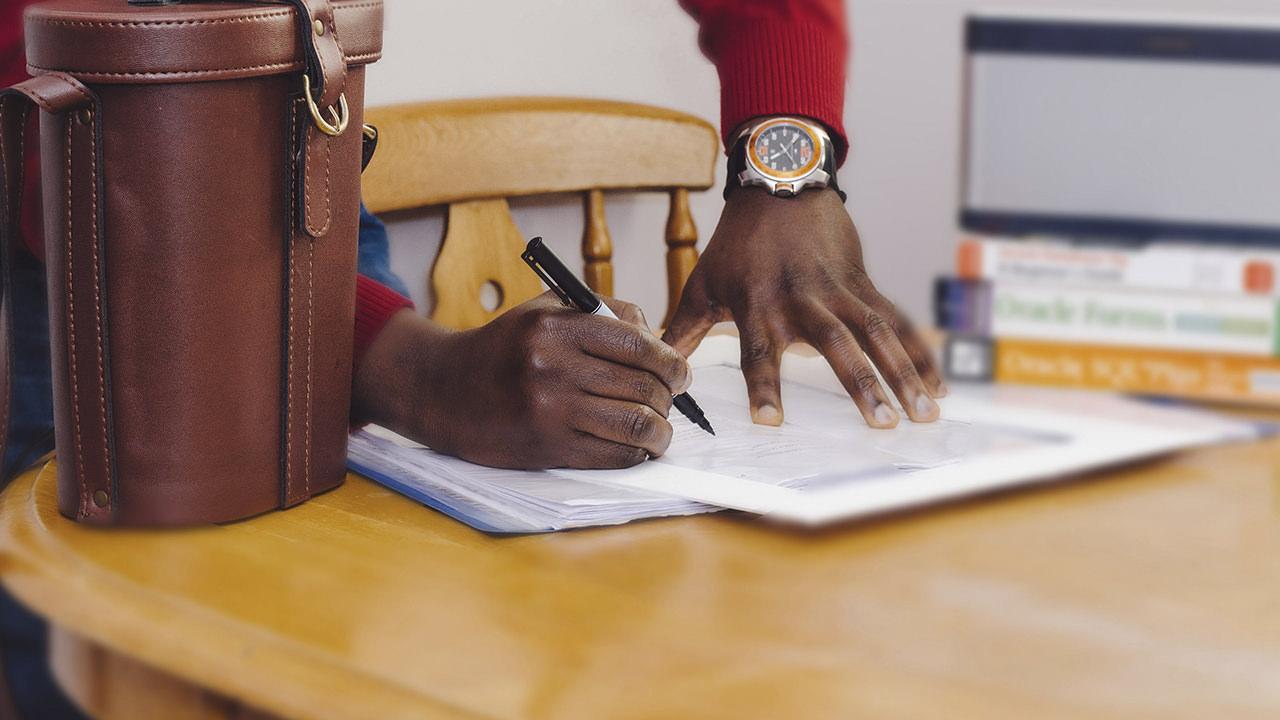 PENGINGAT JANGKA PENDEK (SHORT TERM MEMORY )
2.2.4
Hanya penyimpanan sementara 
Terbatas dengan durasi atau waktu

Contoh : mengingat posisi benda dalam gambar

Organisasikan informasi dalam pola yang berarti karena kapasitas dan durasi STM terbatas. Contoh : 

1112222 lebih mudah diingat daripada 68934762 
100 + 100 lebih mudah diproses daripada 147 + 732
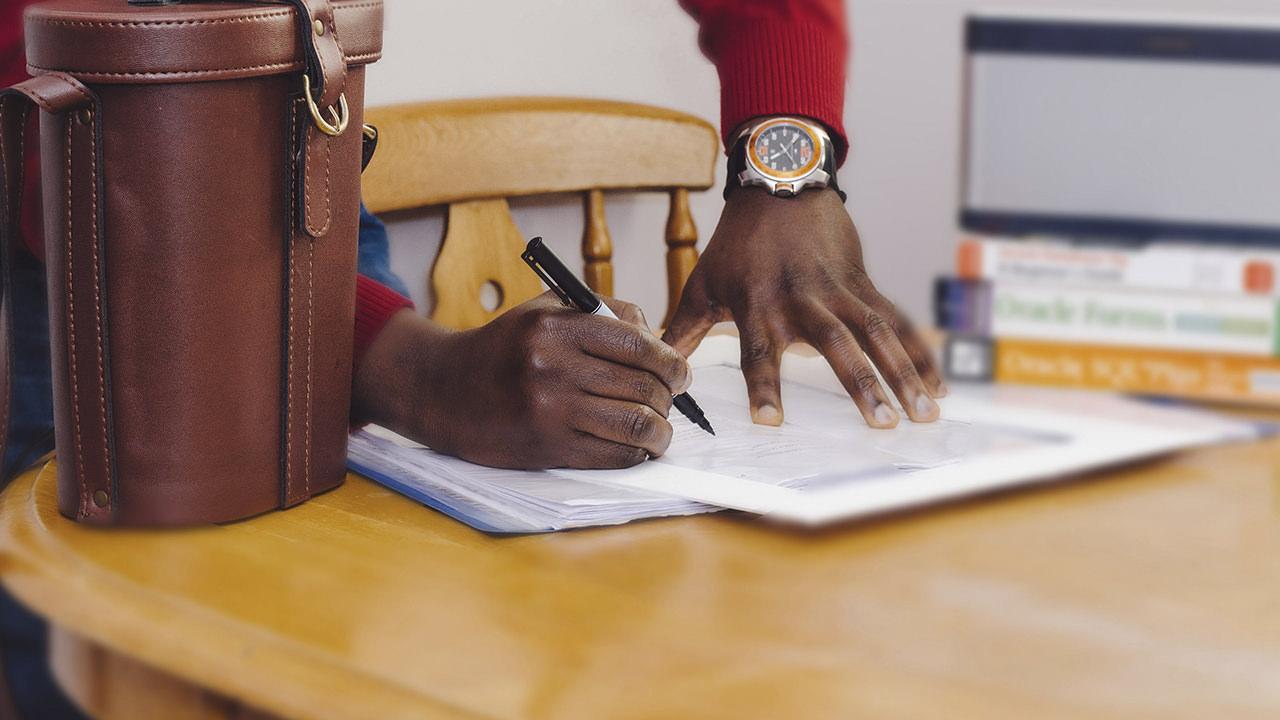 PENGINGAT JANGKA PANJANG (LONGTERM MEMORY )
2.2.5
Tidak terbatas dalam durasi dan kapasitas
Butuh usaha dan waktu untuk menyimpan informasi
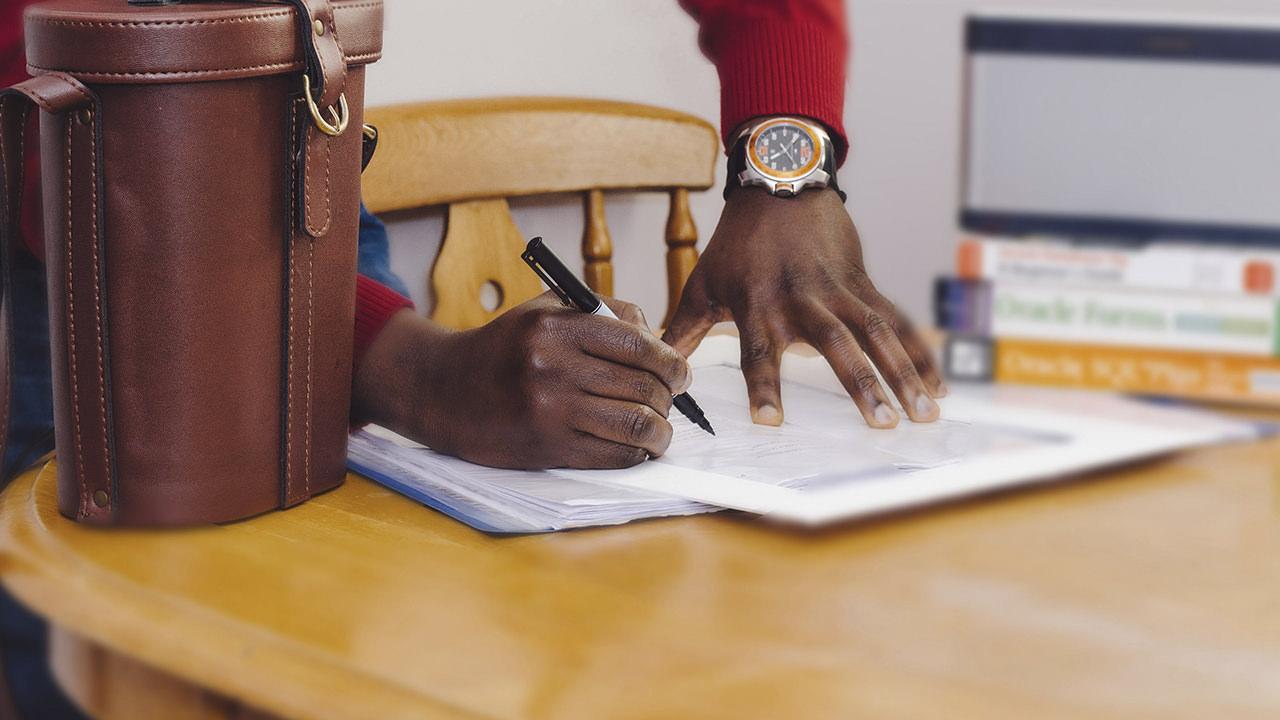 PENGINGAT JANGKA PANJANG (LONGTERM MEMORY )
2.2.5
Strukturkan pelatihan dan pembelajaran dengan baik sehingga user mudah learn by doing. 
Rancang penamaan, label, warna secara maksimal untuk membedakan informasi secara unik 
Gunakan icon & visual cue, juga concrete word
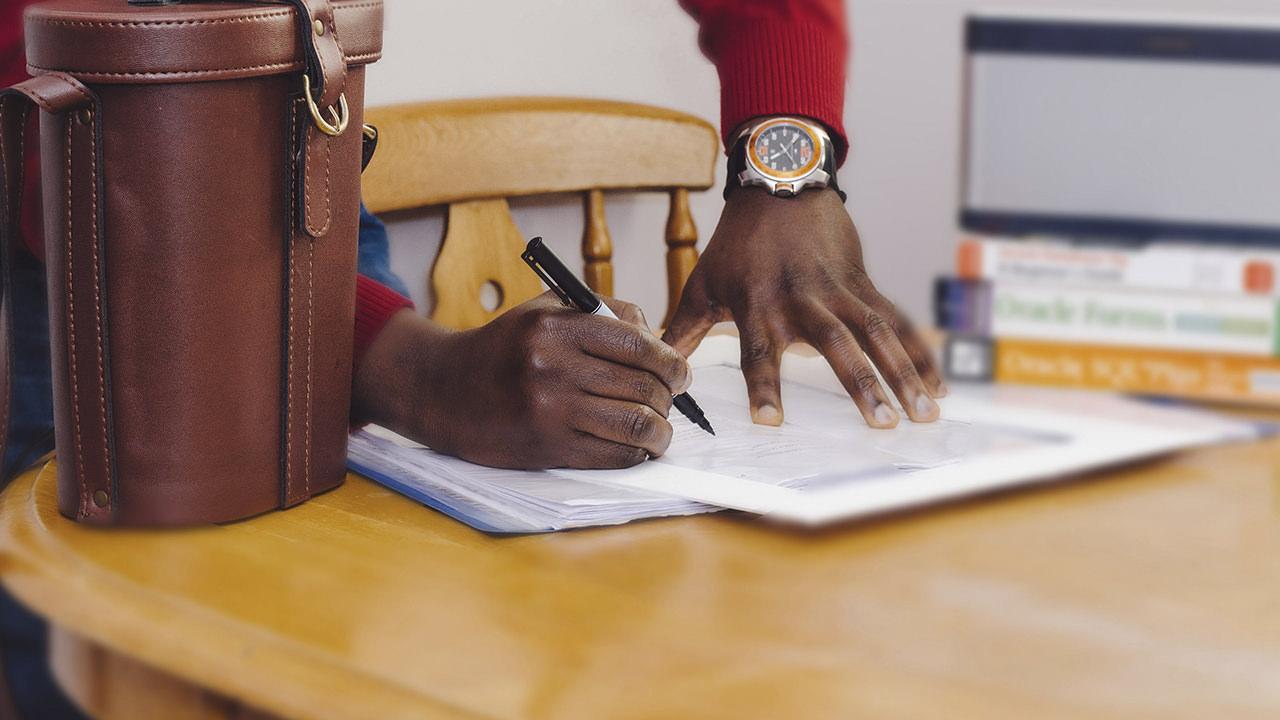 SIKAP DAN KECEMASAN PENGGUNA
2.2.6
Sikap negatif pengguna dapat mempengaruhi unjuk kerja pengguna

Kecemasan seringkali timbul oleh adanya rasa takut untuk berbuat salah pada sistem yang belum mereka kenal

Sistem komputer harus dirancang agar memiliki sifat yang ramah dengan pengguna
PENGENDALI MOTORIK
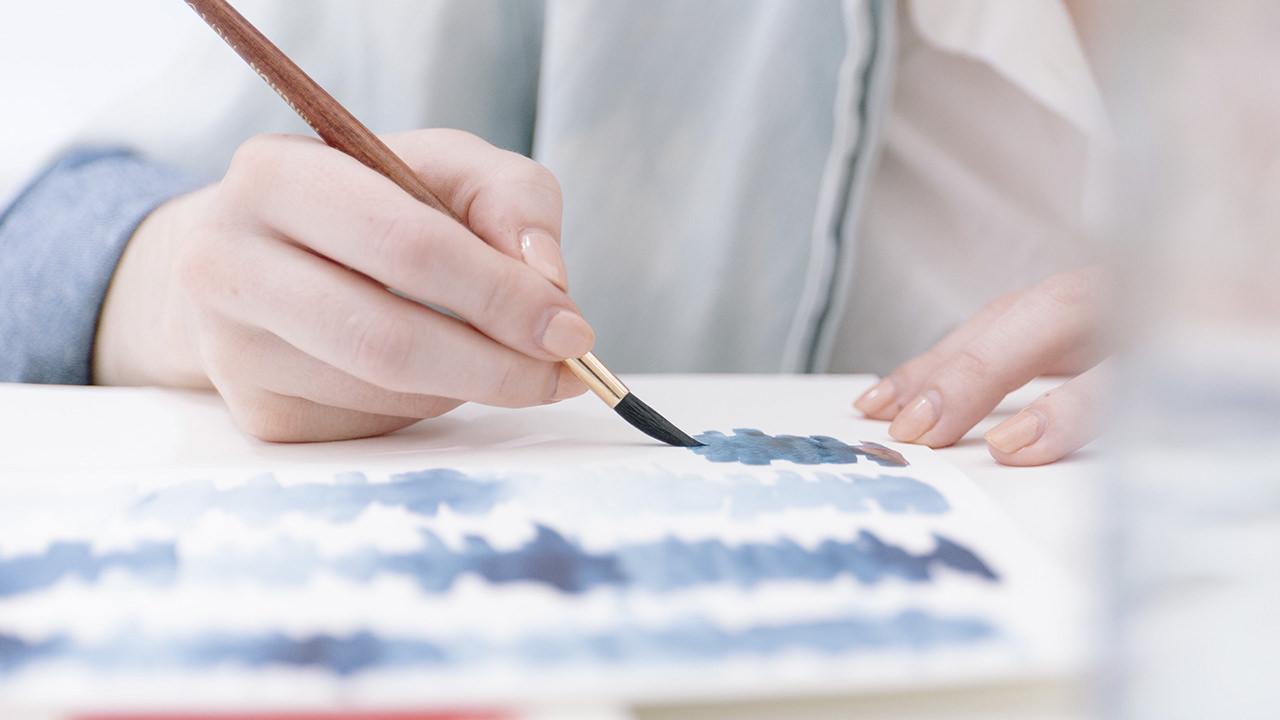 17
Hal ini dipercaya bahwa pikiran diterjemahkan ke dalam tindakan melalui serangkaian perpindahan diskrit. 

Gerakan motorik yang relevan dengan desain UI meliputi: gerakan kepala, mata, lengan, tangan dan jari. 

Pengendalian motoric pada diri manusi dapat dilatih untuk mencapai taraf kemampuan tertentu. Contohnya mengetik 10 jari untuk kecepatan 1000 huruf p.ermenit
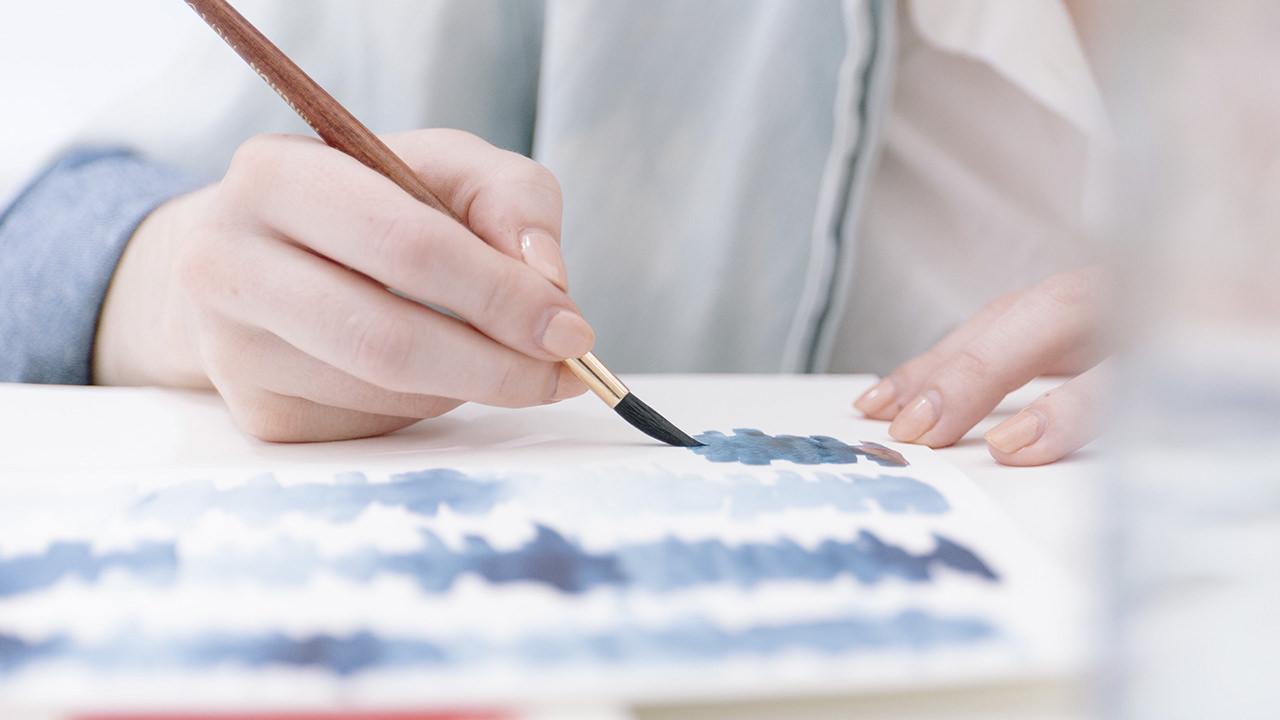 18
Minimalisir gerakan motorik kasar 
misalnya: gerakan kembali & balik antara Keyboard & Mouse 

Memberikan umpan balik persepsi yang memadai 
misalnya: langsung mengetikkan apa yang diketik dari keyboard pada layar 

Minimalisir gerakan mata untuk meningkatkan kinerja & meminilmalisir kelelahan 
Misalnya : 
meminimalkan scanning & pencarian 
meminimalkan gerakan Keyboard-eye
PANCA INDERA
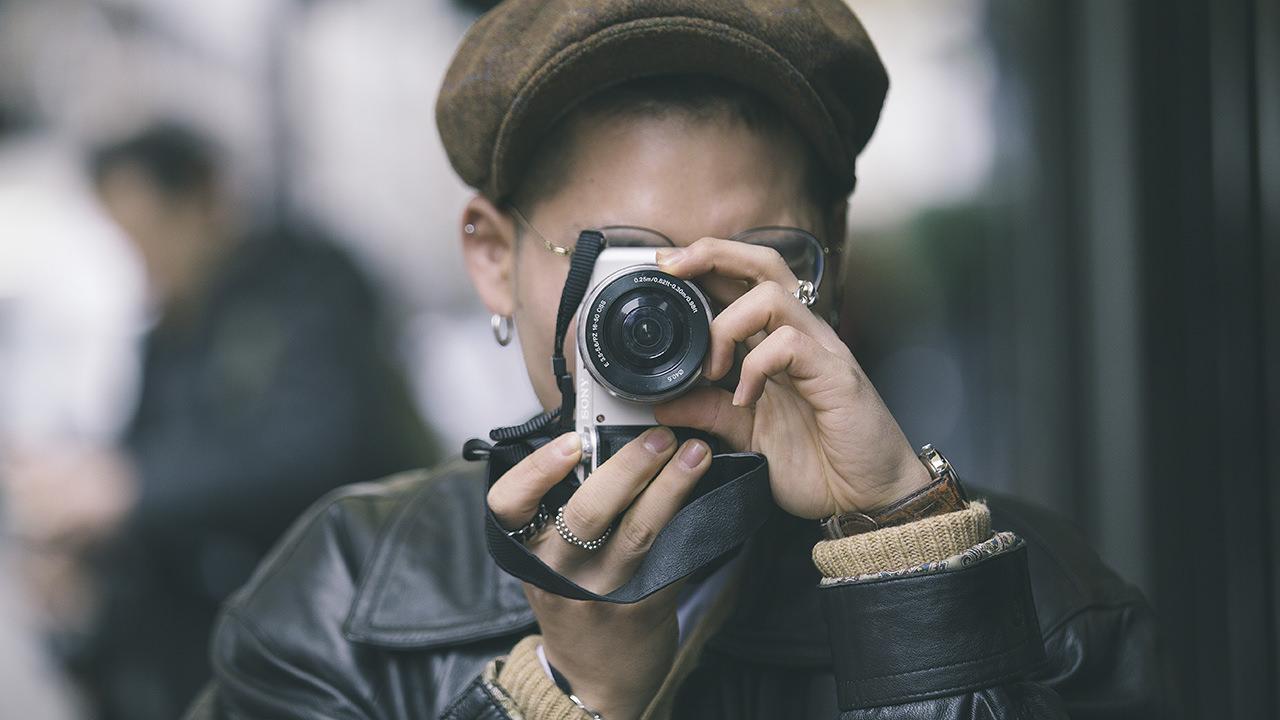 INDERA PENGLIHATAN
4.1
ndera Penglihatan, atau mata merupakan salah satu panca indera manusia yang paling berharga. Mata manusia terutama digunakan untuk menghasilkan persepsi yang terorganisir dari gerakan, ukuran, bentuk, jarak, posisi relatif, tekstur dan warna. 

Mata = digunakan melihat bentuk tiga dimensi 
Dalam Sistem Komputer Mata = objek 2 dimensi harus dipahami sebagai objek 3 dimensi.
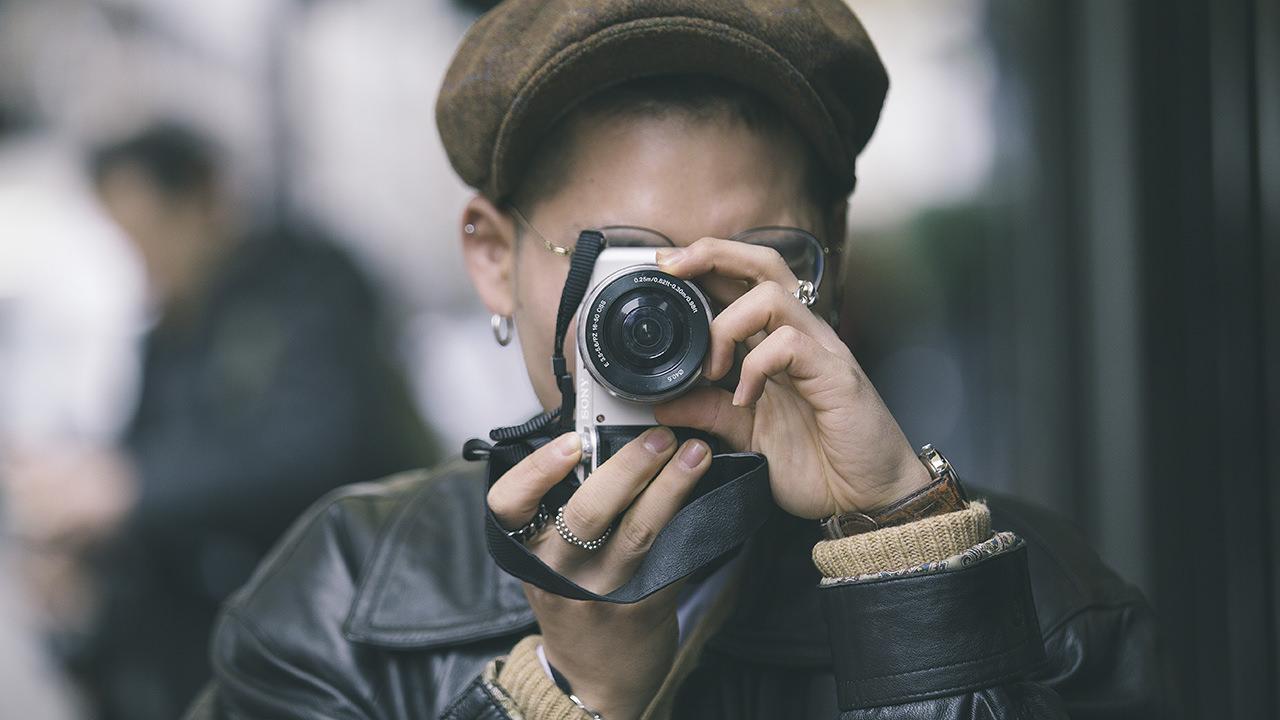 LUMINANSI
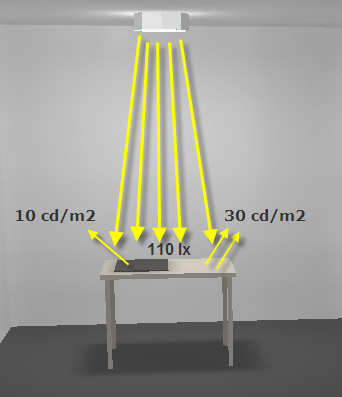 INDERA PENGLIHATAN
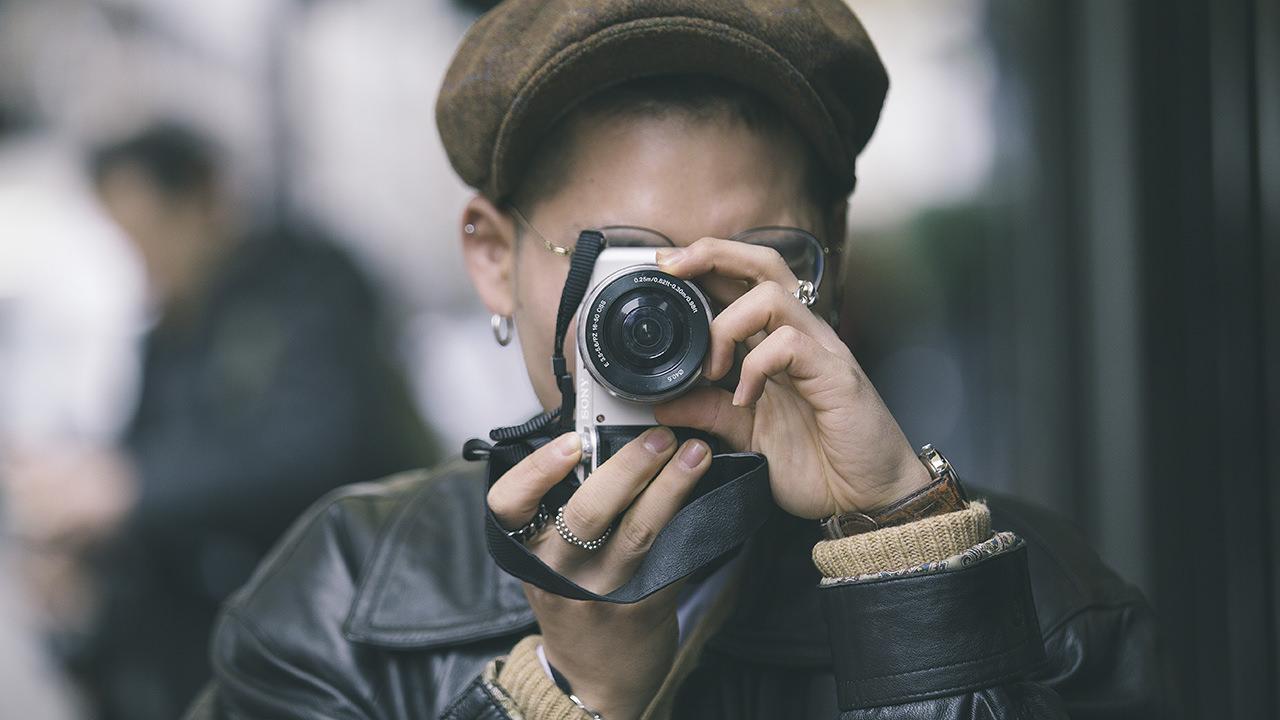 KONTRAS
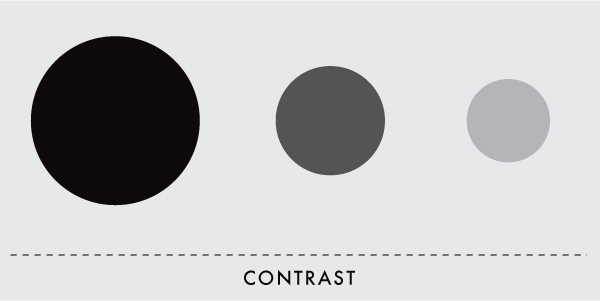 INDERA PENGLIHATAN
Nilai Kontras Positif = cahaya yang dipancarkan obyek > cahaya latar belakang 

Nilai kontras negatif= cahaya yang dipancarkan obyek< cahaya latar belakang (obyek tidak tampak)
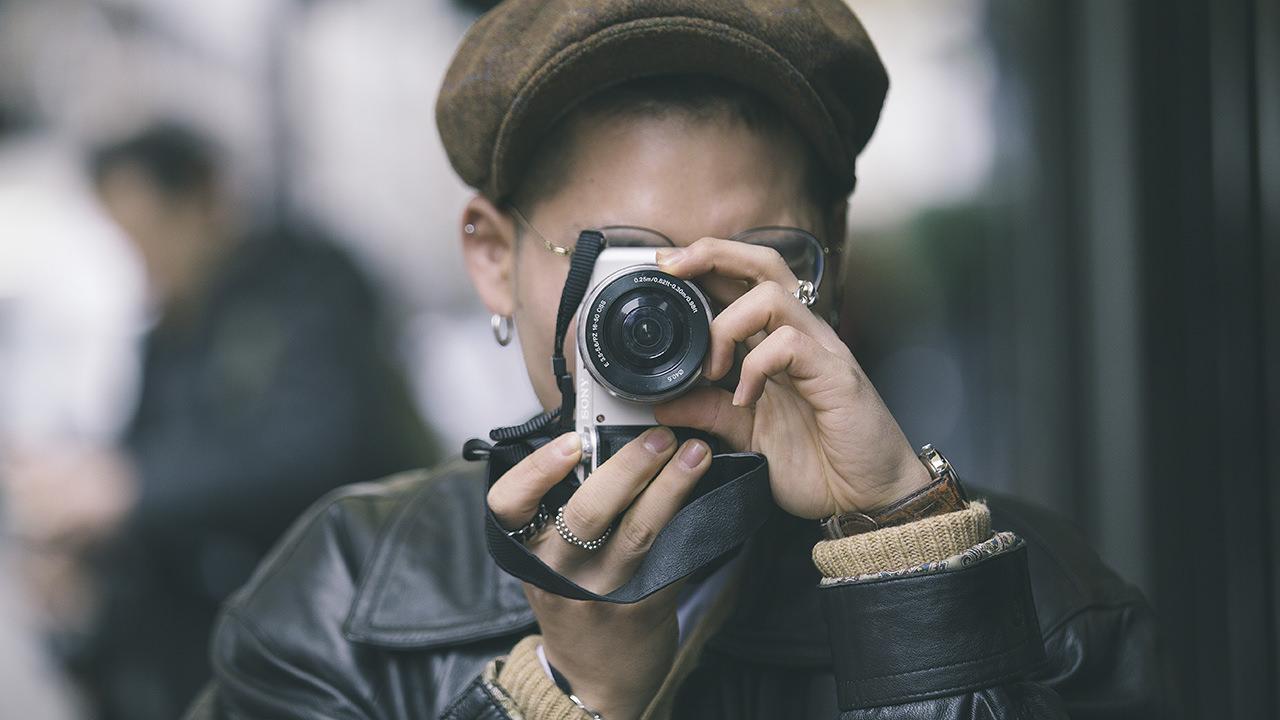 KECERAHAN
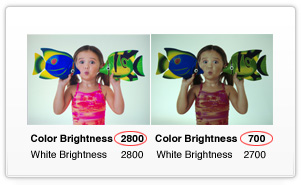 INDERA PENGLIHATAN
Kecerahan adalah tanggapan subyektif pada cahaya Luminasi tinggi berimplikasi pada kecerahan yang tinggi pula.
KECERAHAN
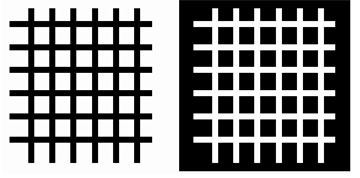 our office
24
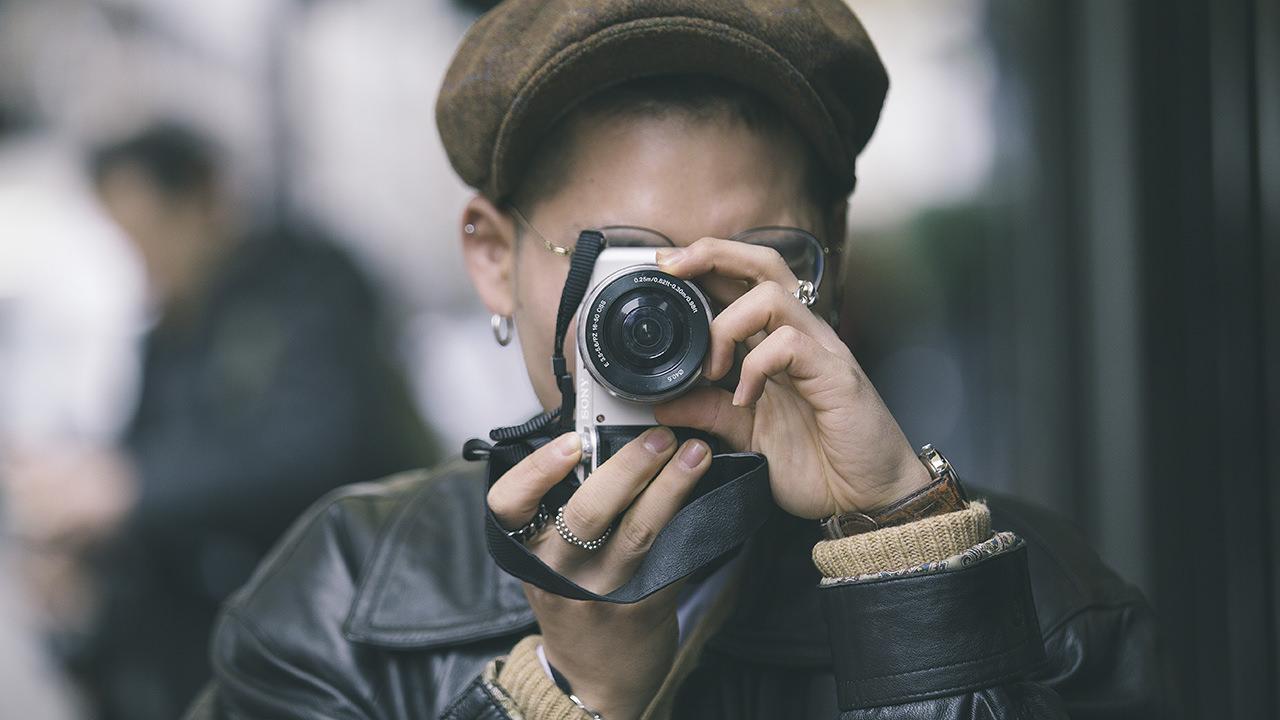 SUDUT DAN KETAJAMAN PENGLIHATAN
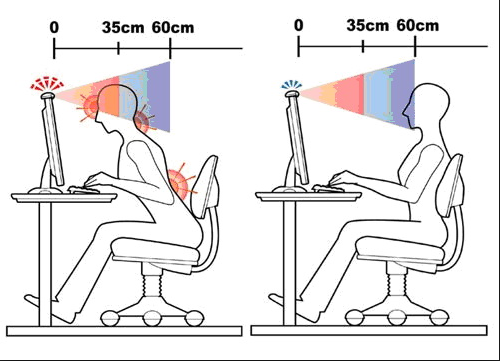 INDERA PENGLIHATAN
Sudut Penglihatan didefinisikan sebagai sudut yang berhadapan oleh obyek pada mata. 

Ketajaman Penglihatan adalah sudut penglihatan minimum ketika mata masih dapat melihat sebuah obyek dengan jelas
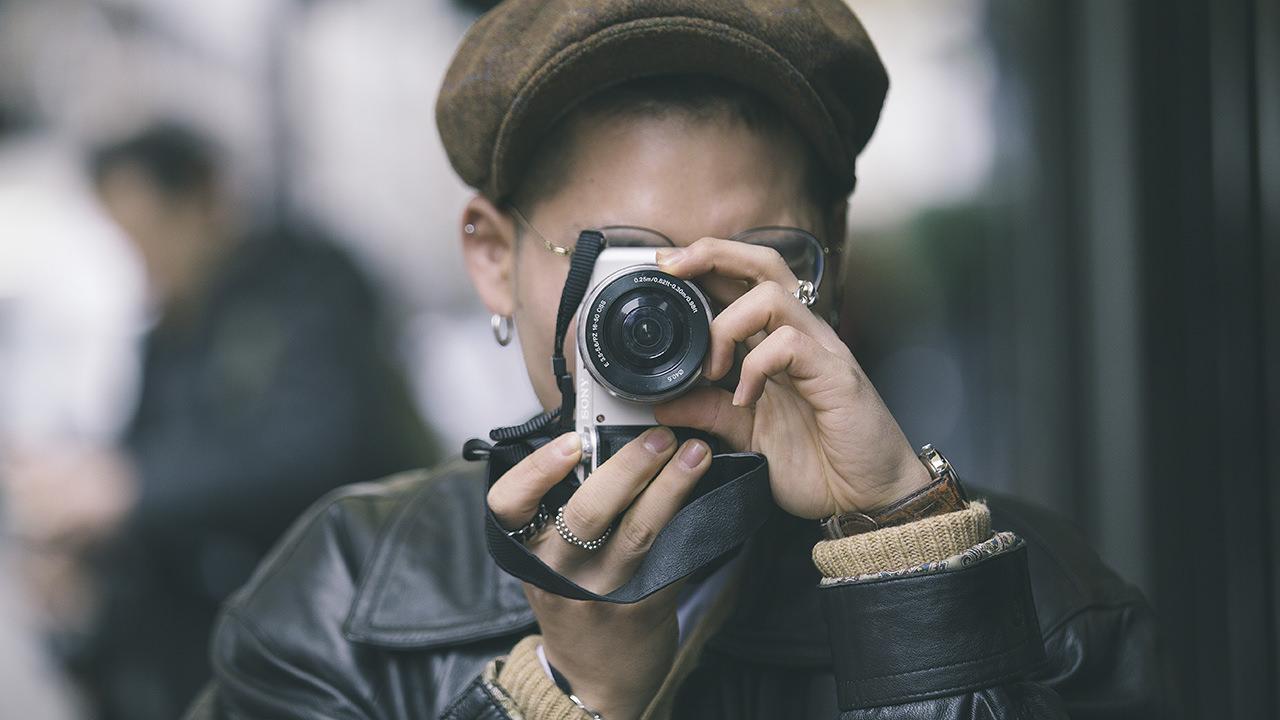 MEDAN PENGLIHATAN
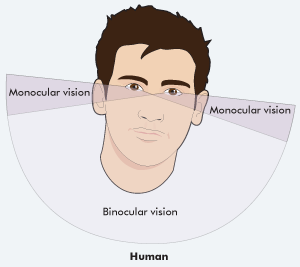 INDERA PENGLIHATAN
Medan Penglihatan adalah sudut yang dibentuk ketika mata bergerak ke kiri terjauh dan ke kanan terjauh. 
Besarnya medan penglihatan dinyatakan dalam derajat. 
Medan Penglihatan terdiri dari; daerah binokuler, monokuler kiri, monokuler kanan, daerah yang tidak dapat dilihat mata
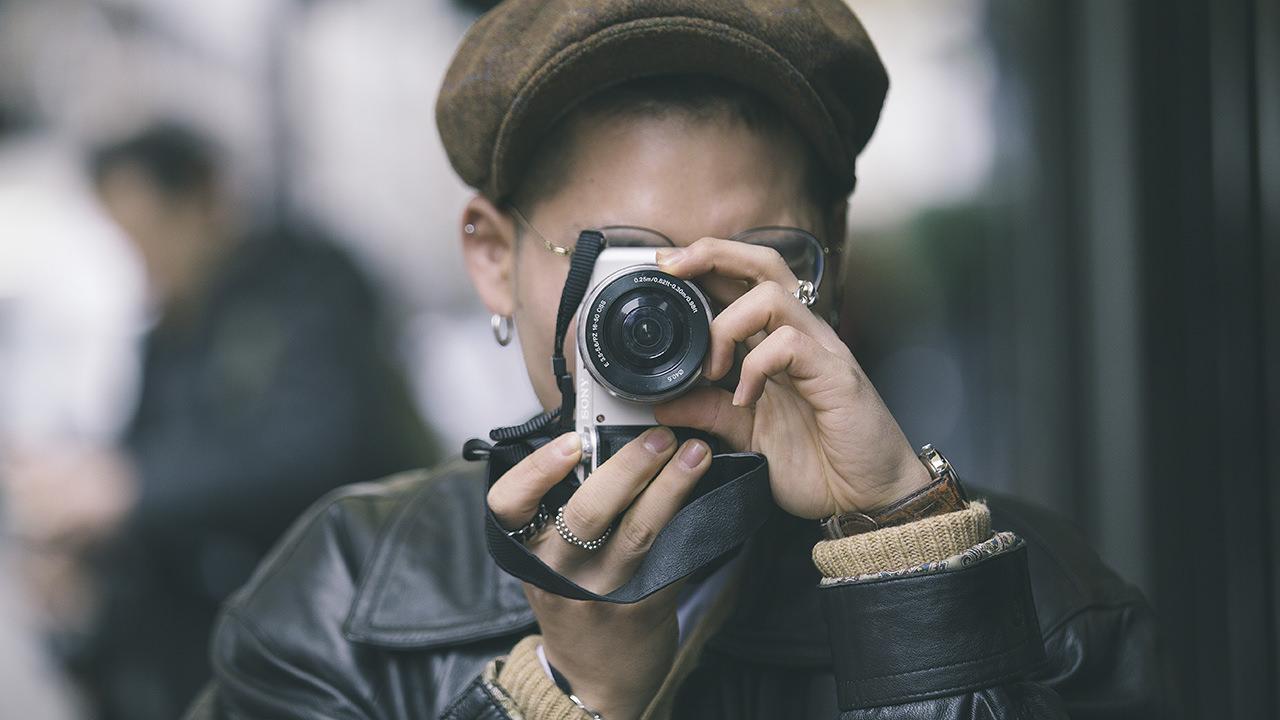 WARNA
Warna bukanlah merupakan besaran fisik, warna merupakan suatu sensasi yang dihubungkan degan sistem syaraf kita. 


Warna memiliki efek kromostereopsis, contohnya warna merah biasanya cenderung mempunyai jarak paling dekat, sementara warna biru cenderung mempunyai jarak paling jauh.
INDERA PENGLIHATAN
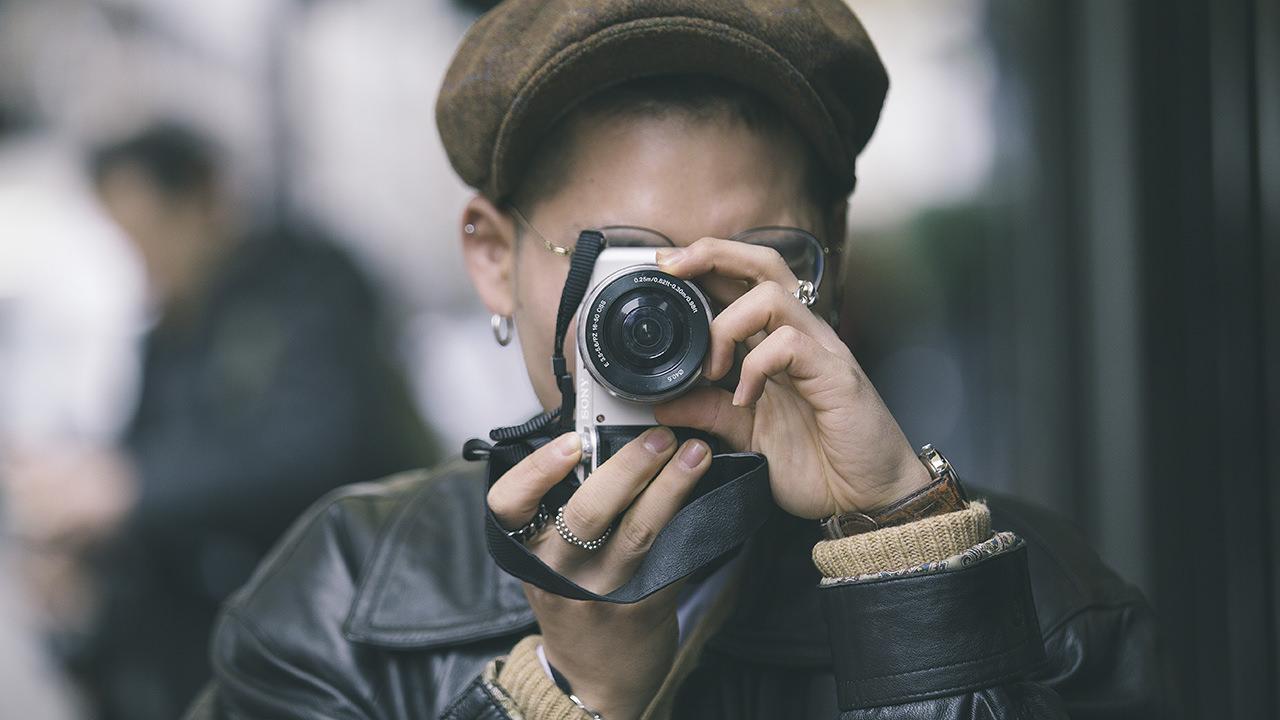 ASPEK PENGGUNAAN WARNA
INDERA PENGLIHATAN
ASPEK PSIKOLOGI
ASPEK PERSEPSI
ASPEK KOGNITIF
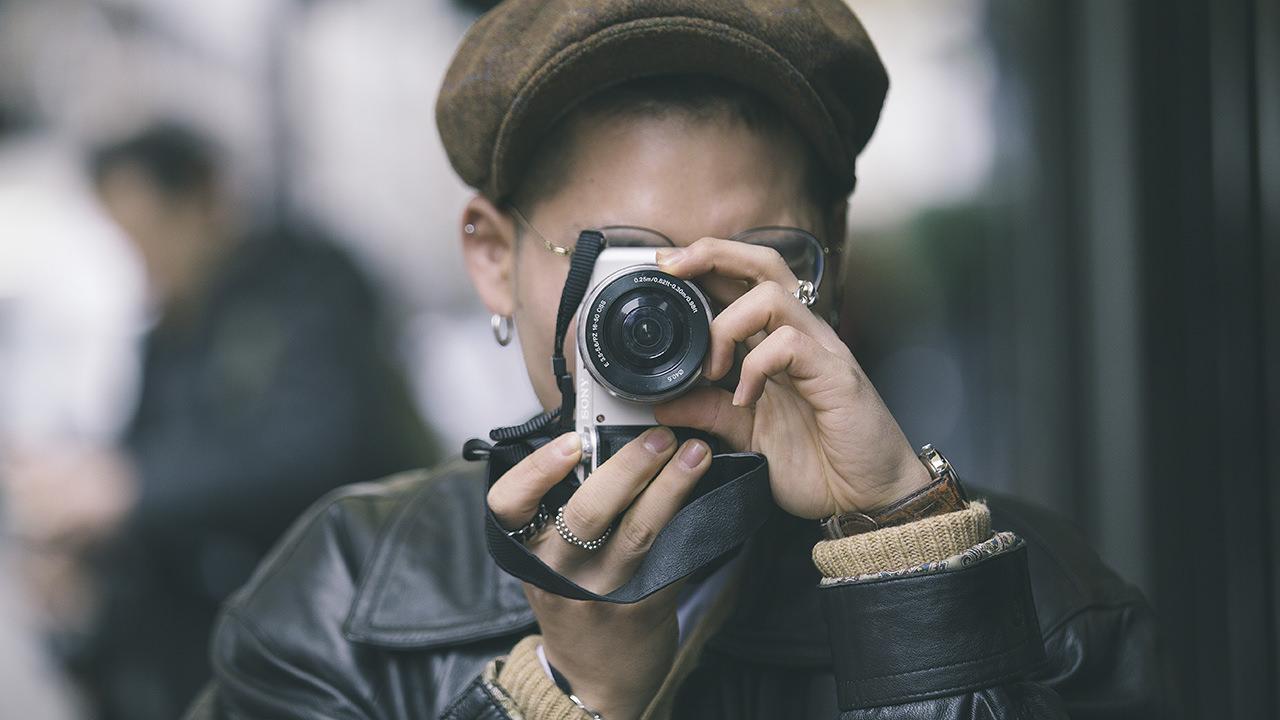 ASPEK PSIKOLOGI WARNA
Hindarkan penggunaan tampilan yang secara bersamaan menampilkan sejumlah warna tajam. 

Hindarkan warna biru murni untuk teks, garis tipis, dan bentuk yang kecil. 

Hindarkan warna berdekatan yang hanya berbeda dalam hal komponen warna biru. 

Warna akan berubah kenampakannya ketika cahaya sekeliling berubah. 

Hindarkan warna merah dan hijau bersebrangan pada tampilan berskala besar.

Merah-Hijau, kuning-biru adalah kombinasi yang baik untuk tampilan sederhana.
ASPEK PENGGUNAAK WARNA
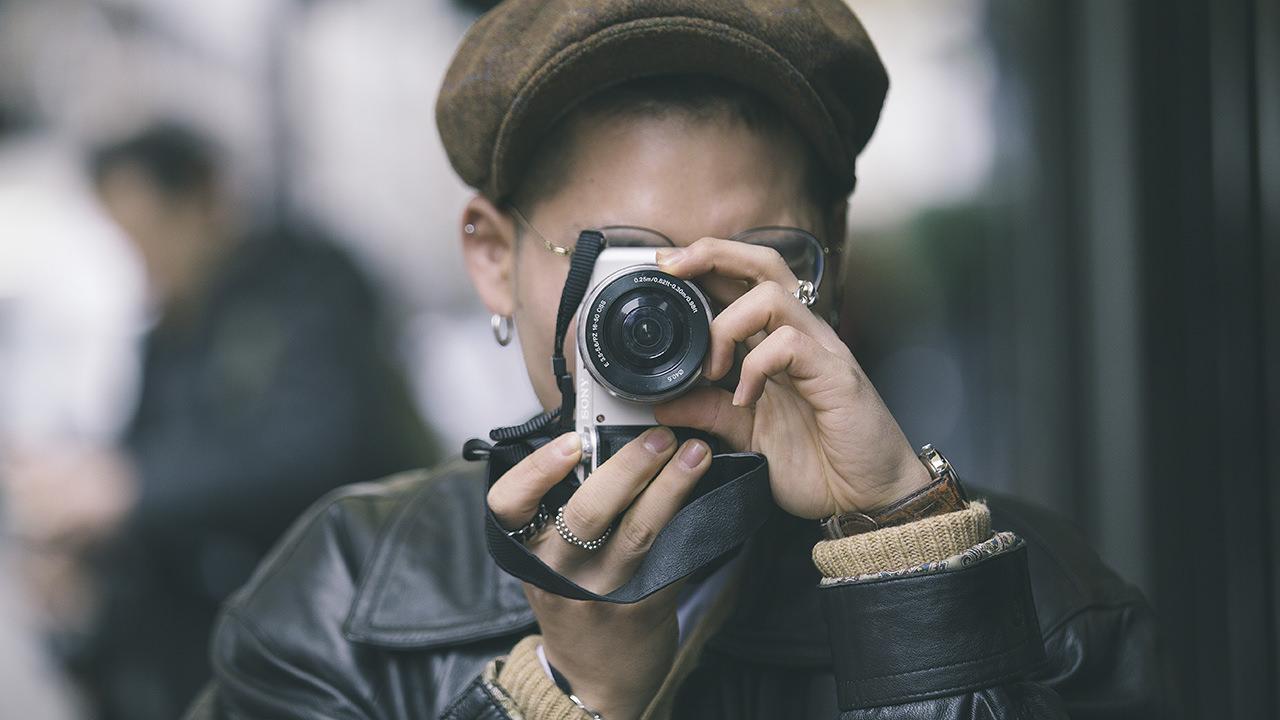 ASPEK PSIKOLOGI WARNA
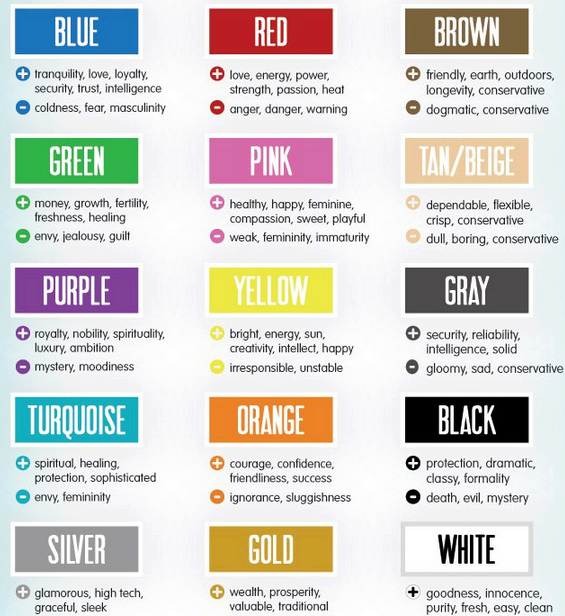 ASPEK PENGGUNAAK WARNA
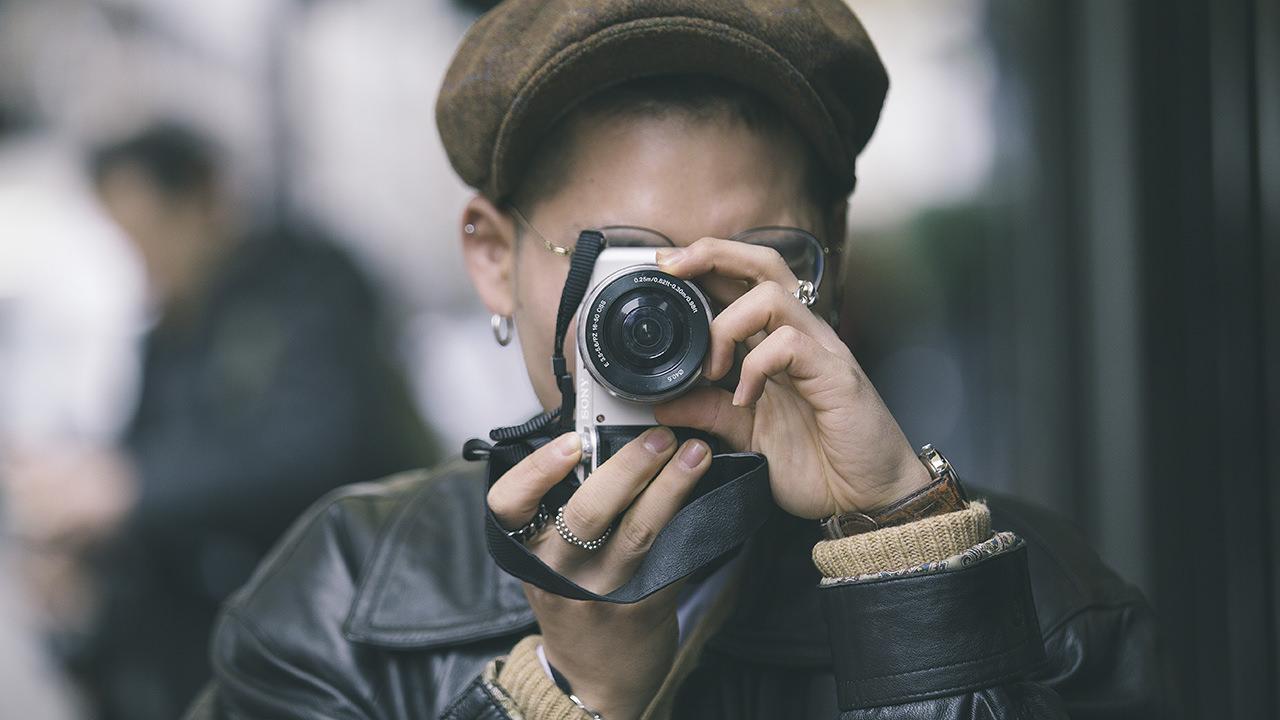 ASPEK PSIKOLOGI WARNA
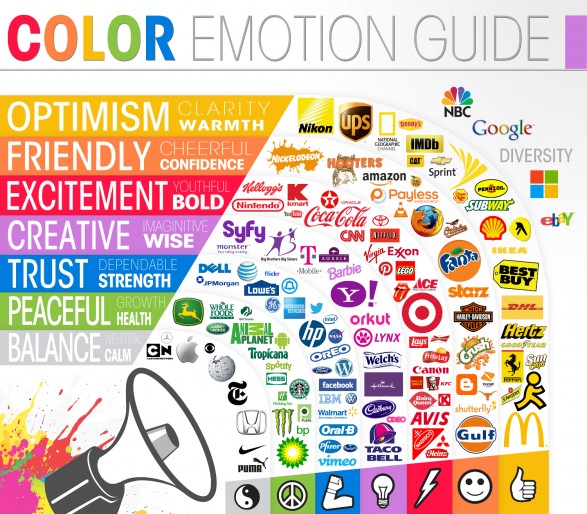 ASPEK PENGGUNAAK WARNA
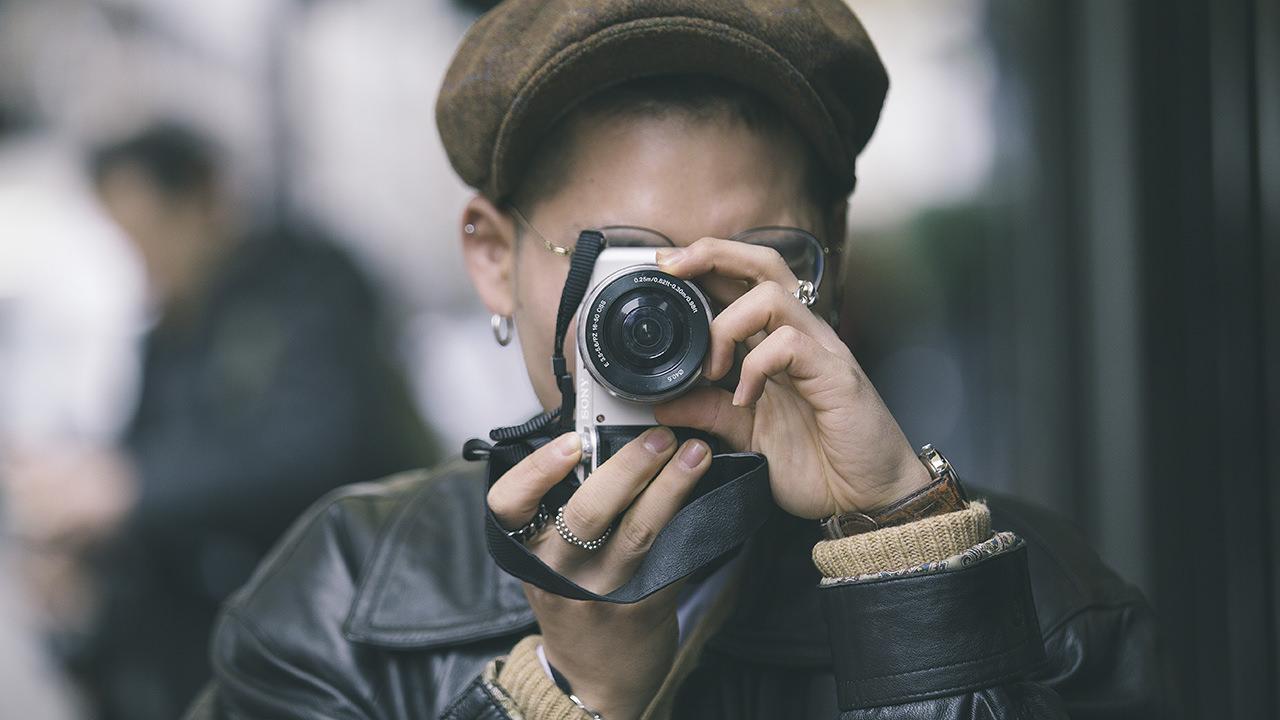 ASPEK PERSEPTUAL WARNA
Tidak semua warna mudah dibaca, secara umum warna latar belakang cenderung lebih gelap. 

Persepsi adalah pengalaman seseorang dalam menggunakan sensor warnanya.
ASPEK PENGGUNAAK WARNA
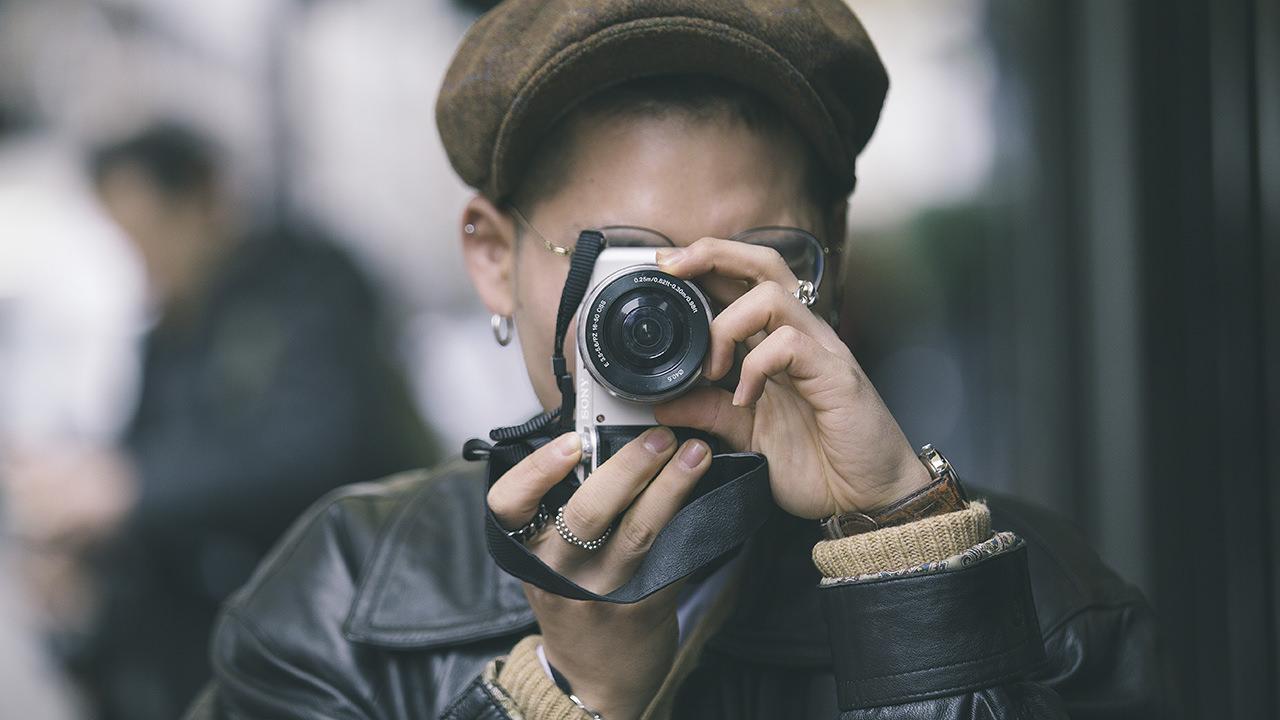 ASPEK KOGNITIF WARNA
Jangan menggunakan warna brlebihan 

Warna yang sama membawa pesan yang berbeda 

Kecerahan akan menarik perhatian
ASPEK PENGGUNAAK WARNA
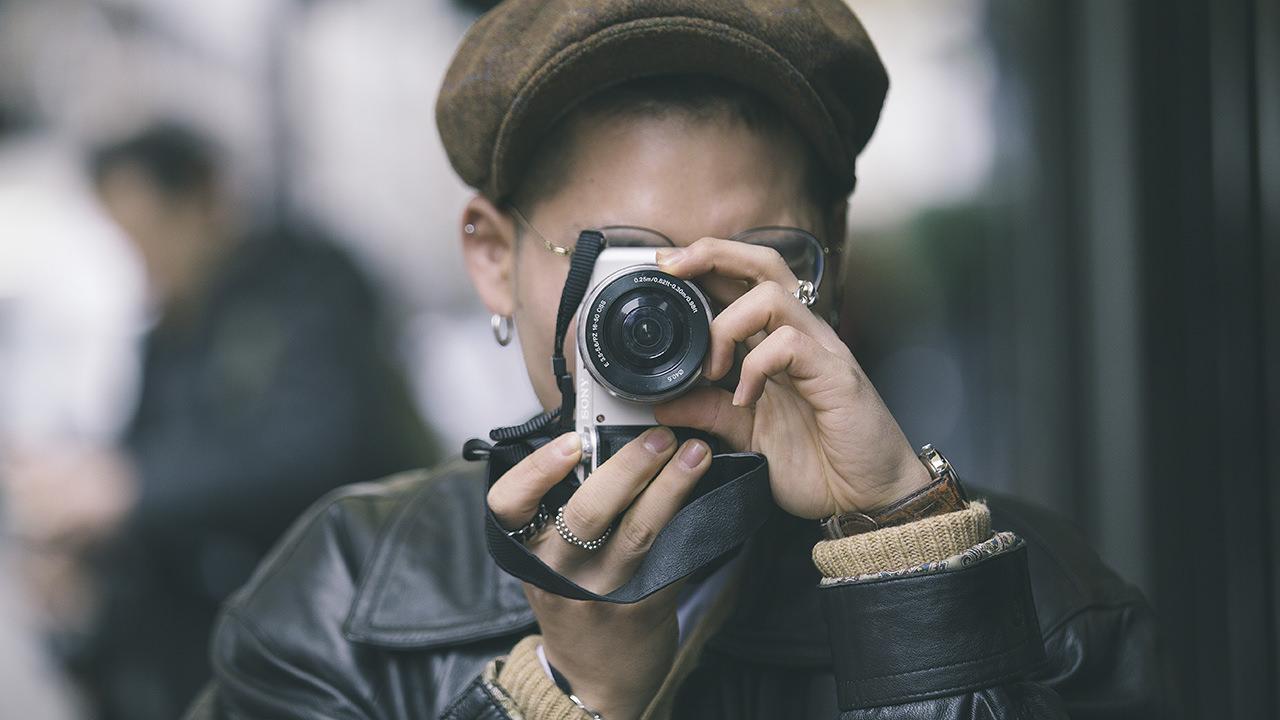 KOMBINASI WARNA TERBURUK
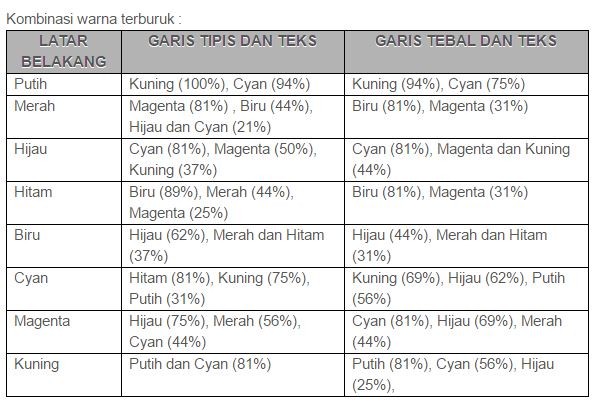 ASPEK PENGGUNAAK WARNA
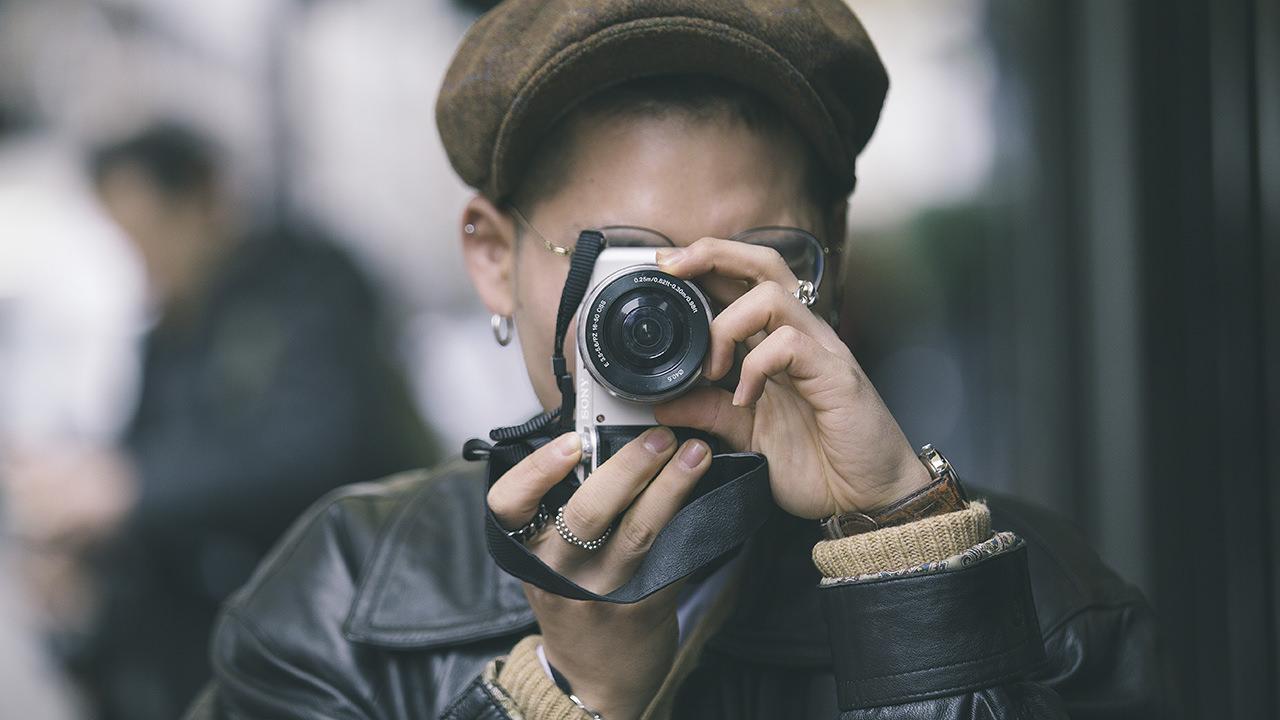 KOMBINASI WARNA TERBAIK
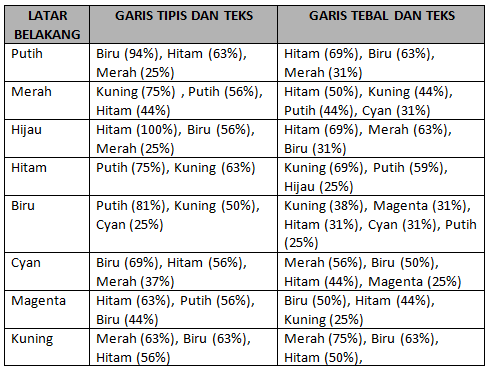 ASPEK PENGGUNAAK WARNA
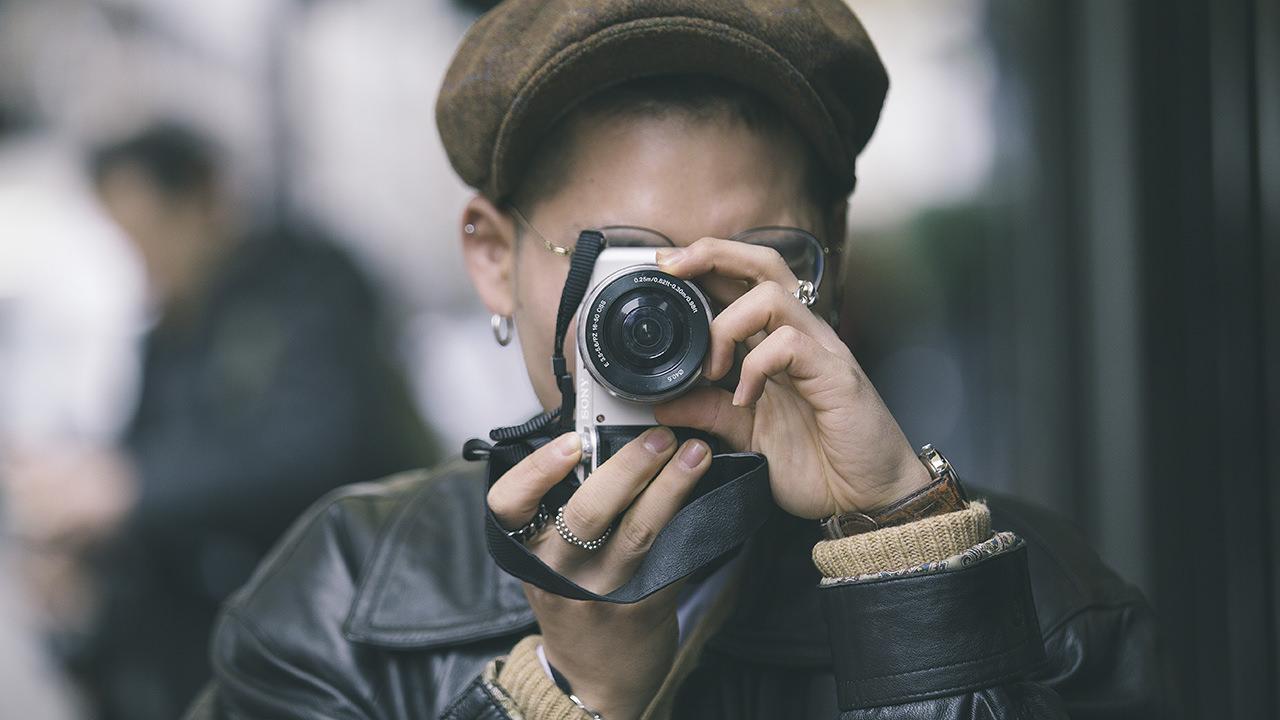 PENDENGARAN
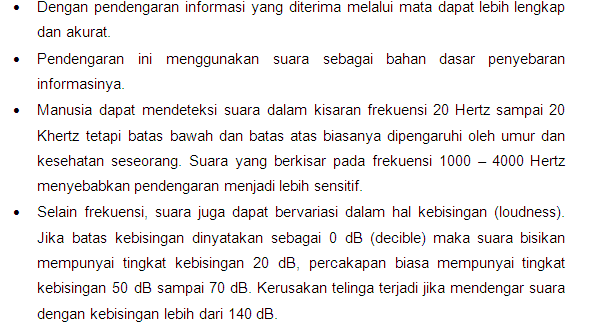 Jangan menggunakan warna brlebihan 

Warna yang sama membawa pesan yang berbeda 

Kecerahan akan menarik perhatian
PANCA INDERA
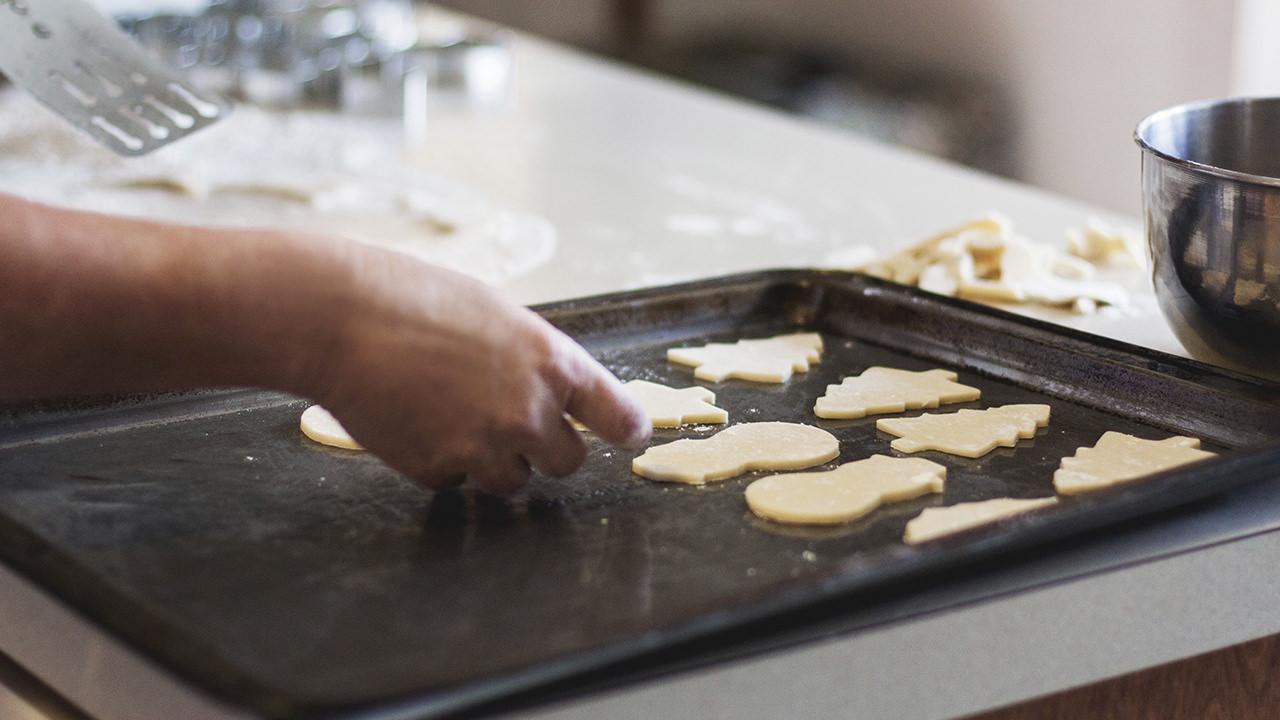 SENTUHAN
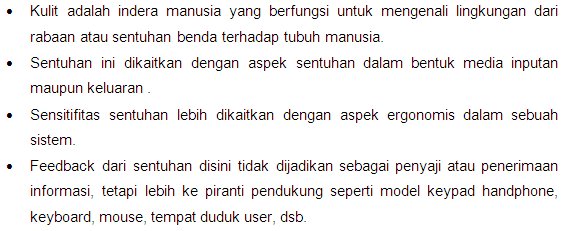 PANCA INDERA
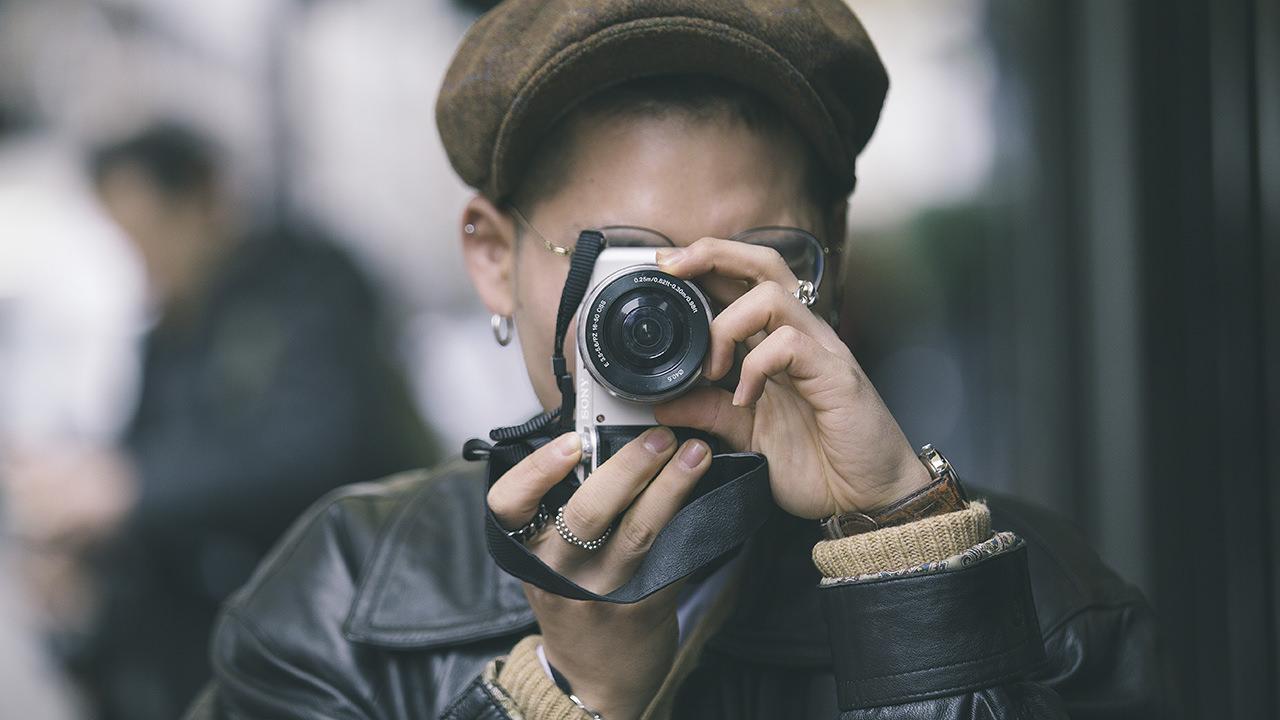 LINGKUNGAN SEKITAR
LINGKUNGAN SOSIAL
LINGKUNGAN KOGNITIF
PANCA INDERA
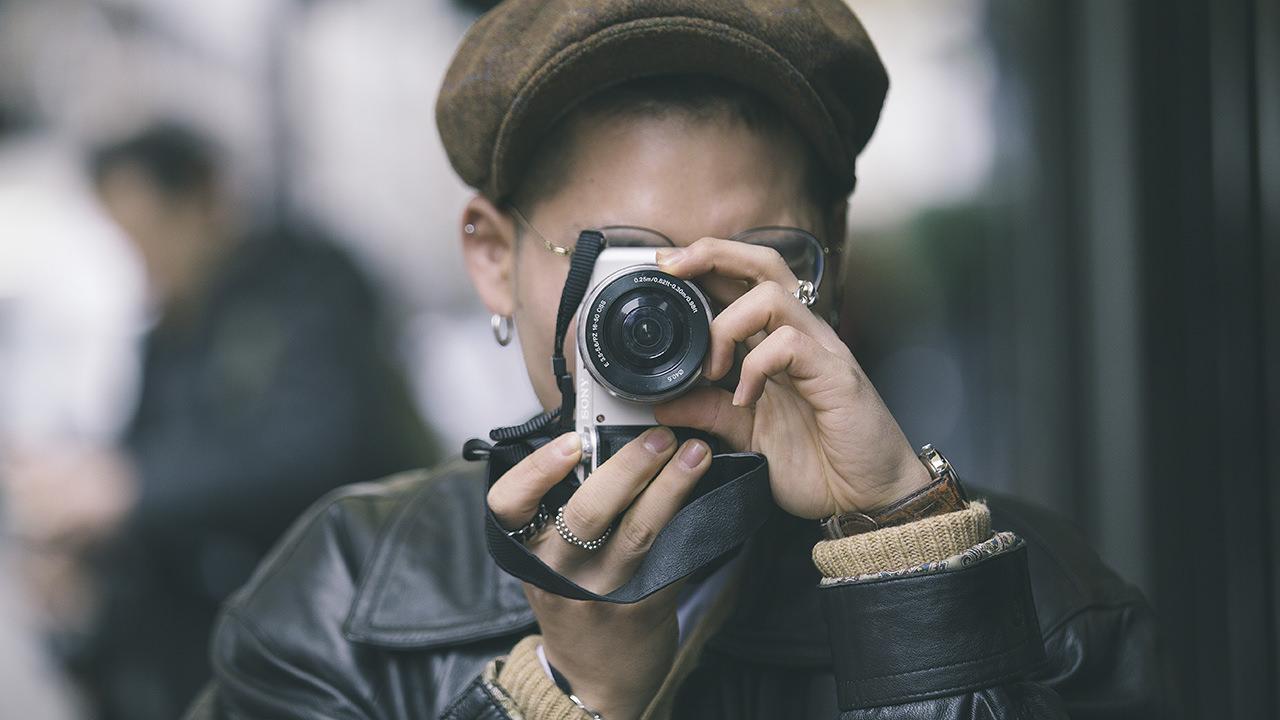 LINGKUNGAN SOSIAL
Mempengaruhi cara manusia menggunakan komputer 

Paradigma komputasi yang berbeda menunjukan adanya perbedaan lingkungan sosial.( komputasi pribadi = aktivitas tunggal di rumah atau kantor dan sebaliknya untuk komputasi publik). 

Komputer yang digunakan secara berkelompok harus menyediakan umpan balik suara yang memadai.
LINGKUNGAN SEKITAR
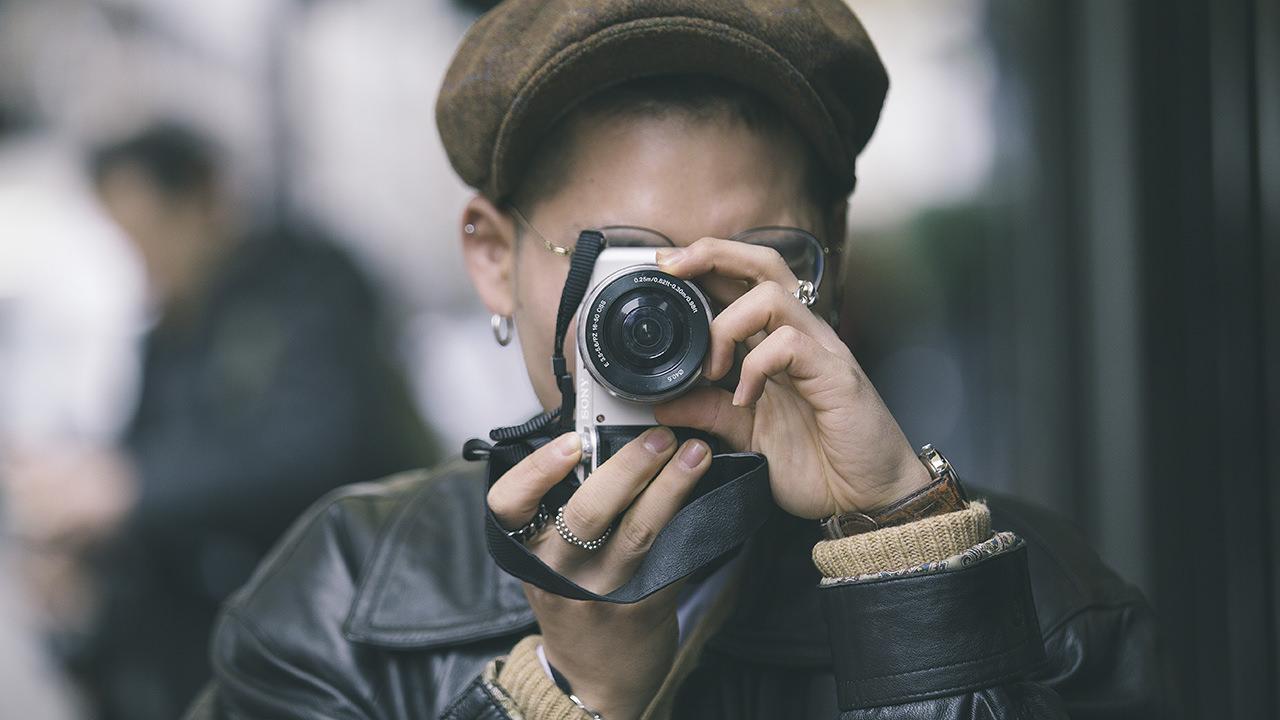 LINGKUNGAN KOGNITIF
Perancangan interaksi harus mempertimbangkan faktor kognitif misalnya: 
Umur 
Kondisi ketidakmampuan/ cacat pada manusia. 
Derajat pengetahuan tekniks/ pengalaman. 
Fokus, sistem komputer dapat dirancang untuk orang yang memfokuskan diri secara penuh pada suatu pekerjaan. 
Tekanan kognitif, sistem komputer digunakan di lingkungan yang berbeda dengan tekanan kognitif yang berbeda pula.
LINGKUNGAN SEKITAR
TERIMA KASIH
Whoa! That’s a big number, aren’t you proud?